M . M
Treatment updates
After a median follow-up of 76 months, the phase 3 DETERMINATION trial reported that the use of autologous stem cell transplantation (ASCT) in frontline therapy provided a clinically significant 21.4-month progression-free survival (PFS) benefit in transplant-eligible, newly diagnosed patients with multiple myeloma compared with patients who received induction chemotherapy but no transplant. After median follow-up of 6.3 years, no overall survival (OS) benefit has been noted to date.
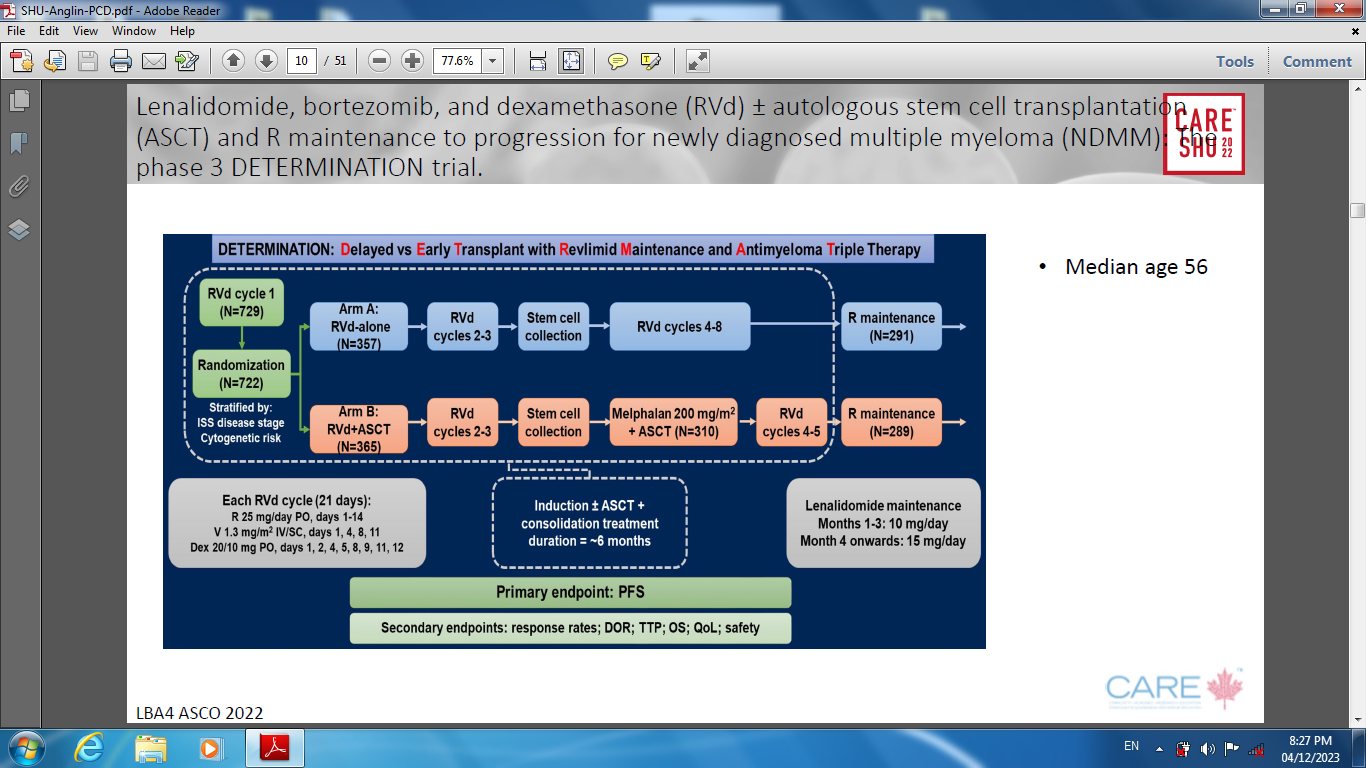 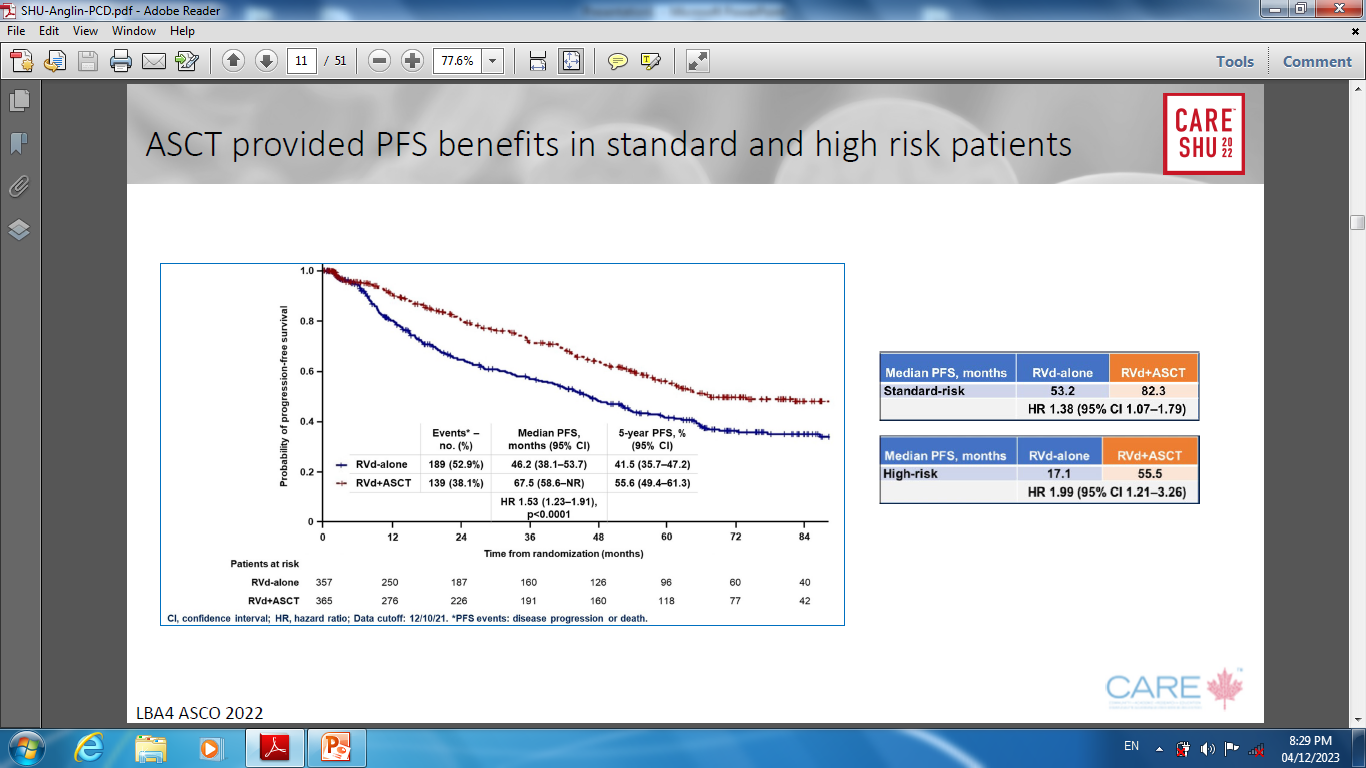 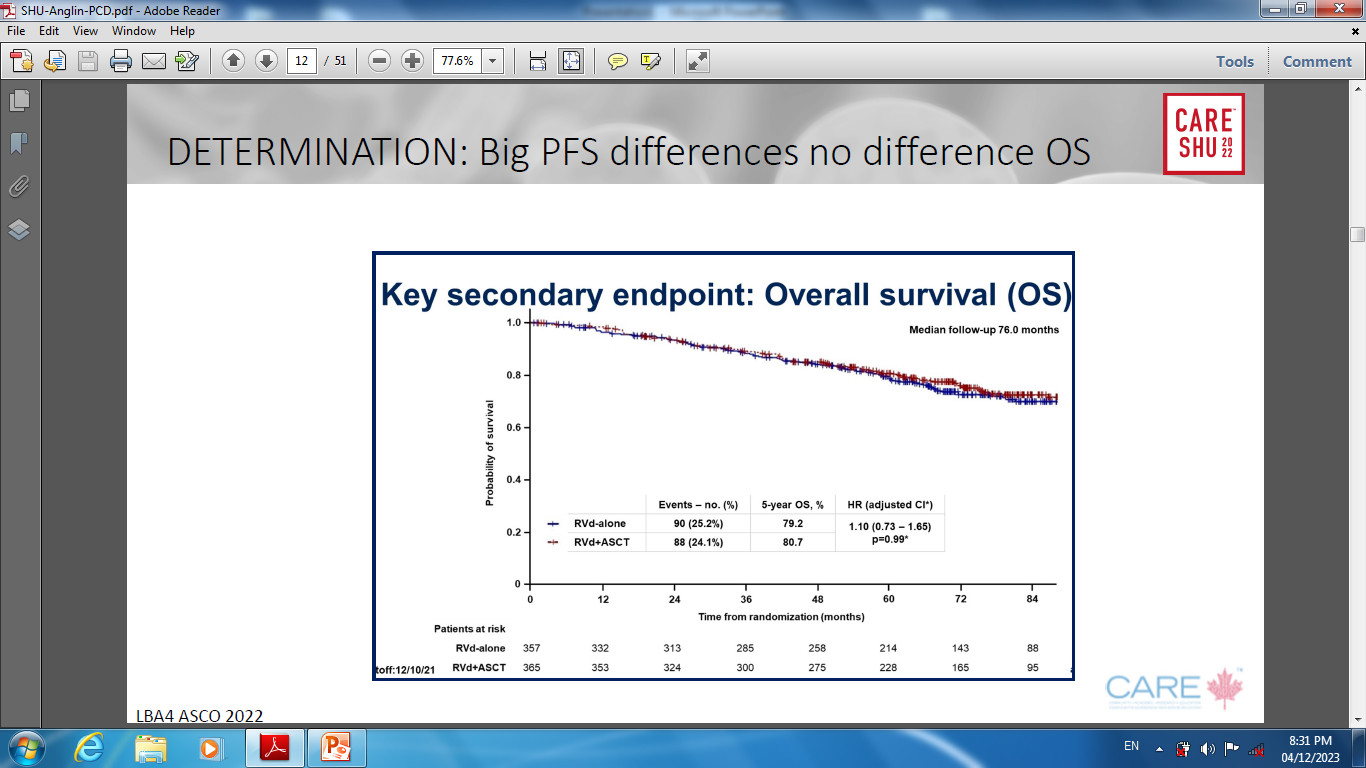 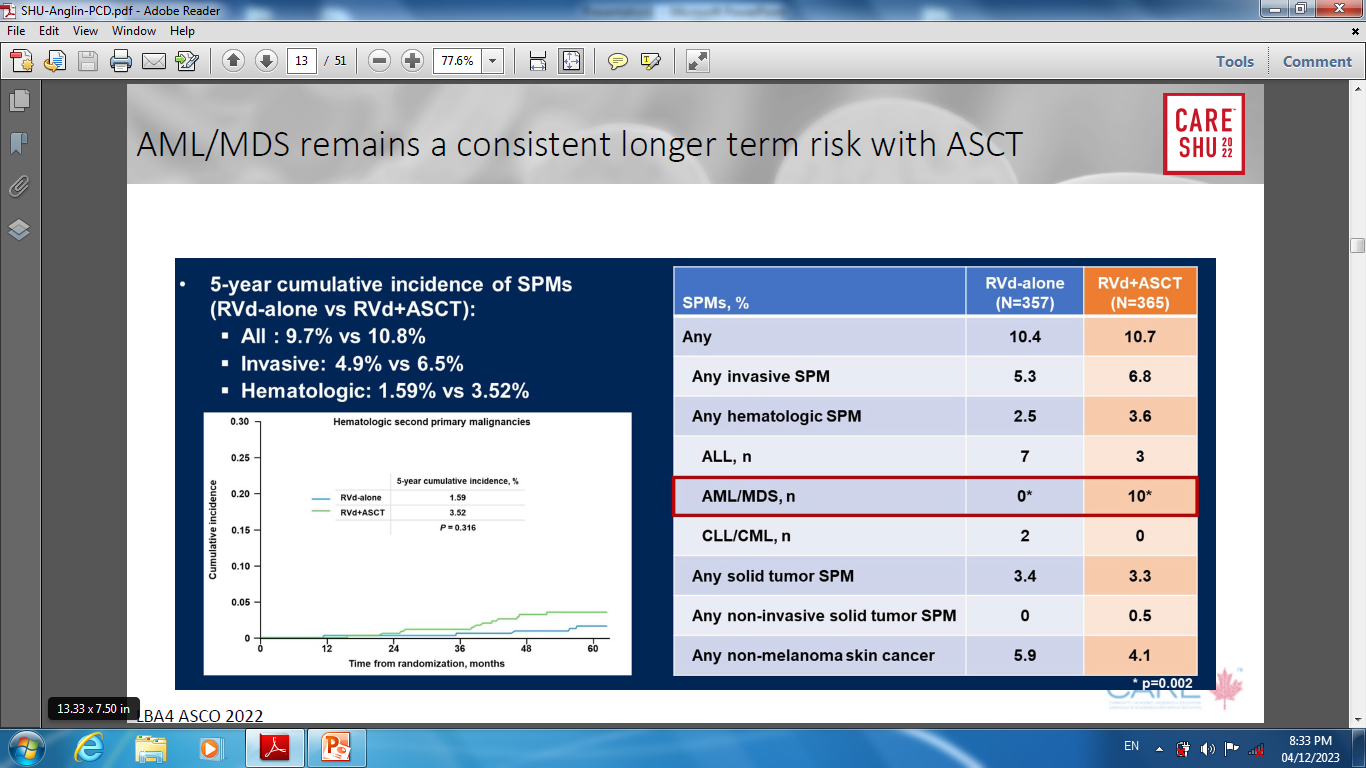 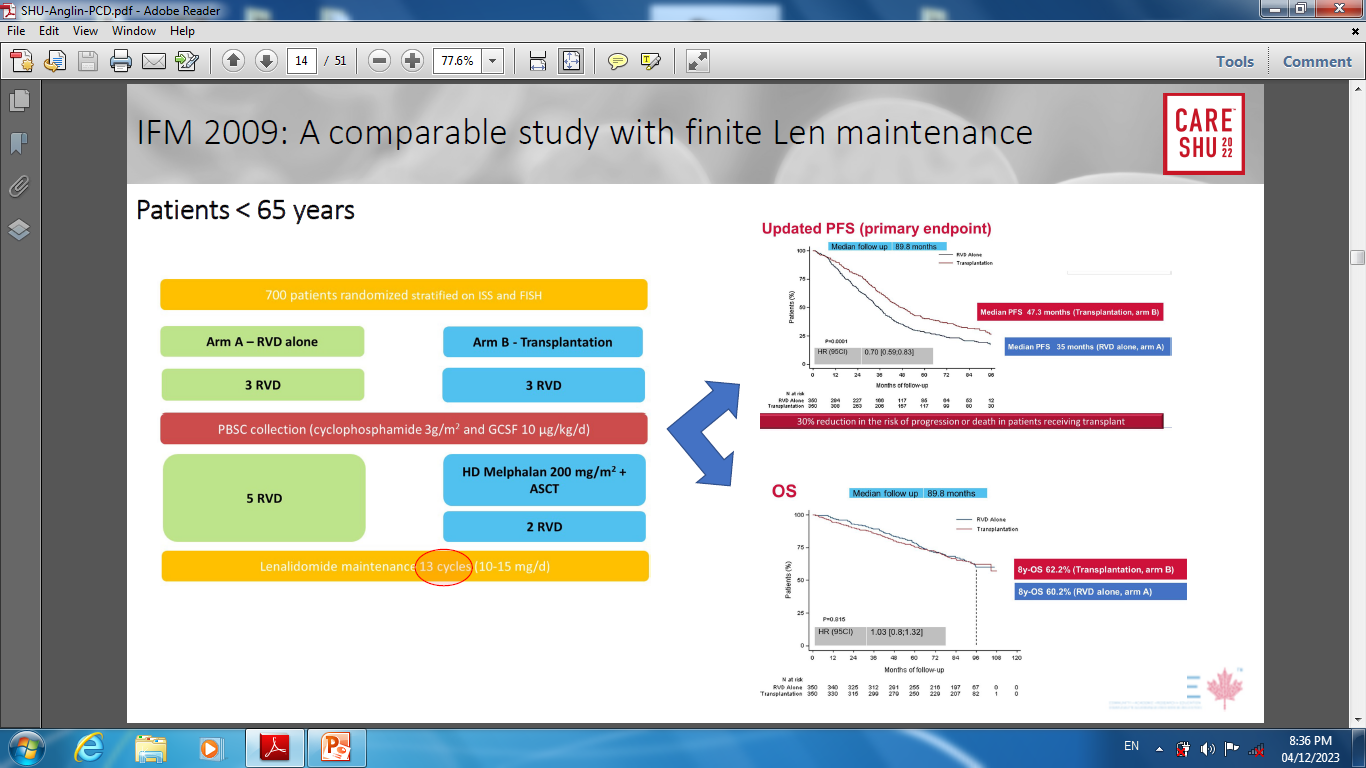 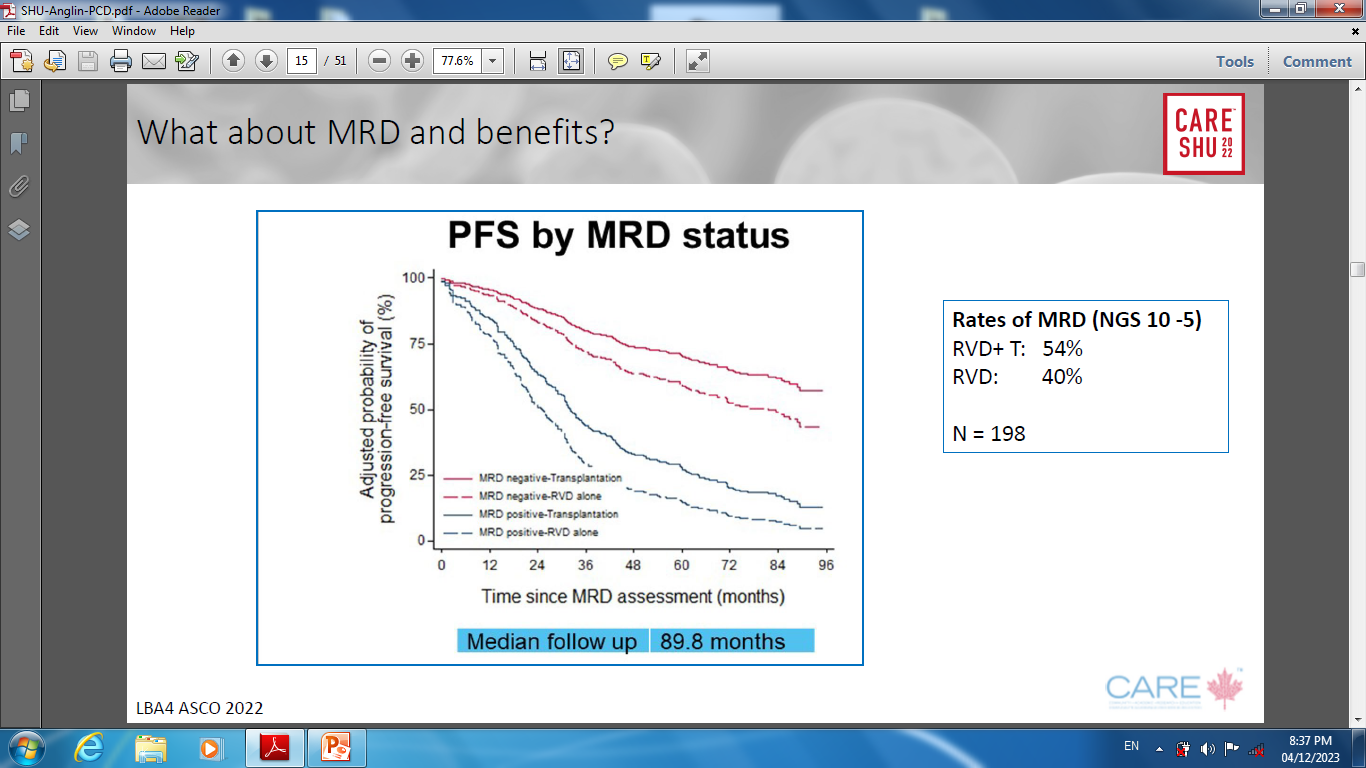 Myeloma XI trial is an open-label, randomized, phase 3 trial with an adaptive design with randomization at induction (allocation by transplant eligibility), consolidation (allocation by response to induction), and maintenance. Long-term results after a median follow-up of 44.7 months demonstrated that continuing lenalidomide maintenance beyond 3 years is associated with improved PFS; however, the impact may diminish in all patients between 4 and 5 years and even earlier in the subgroup of patients who are minimal residual disease (MRD) negative after transplant.
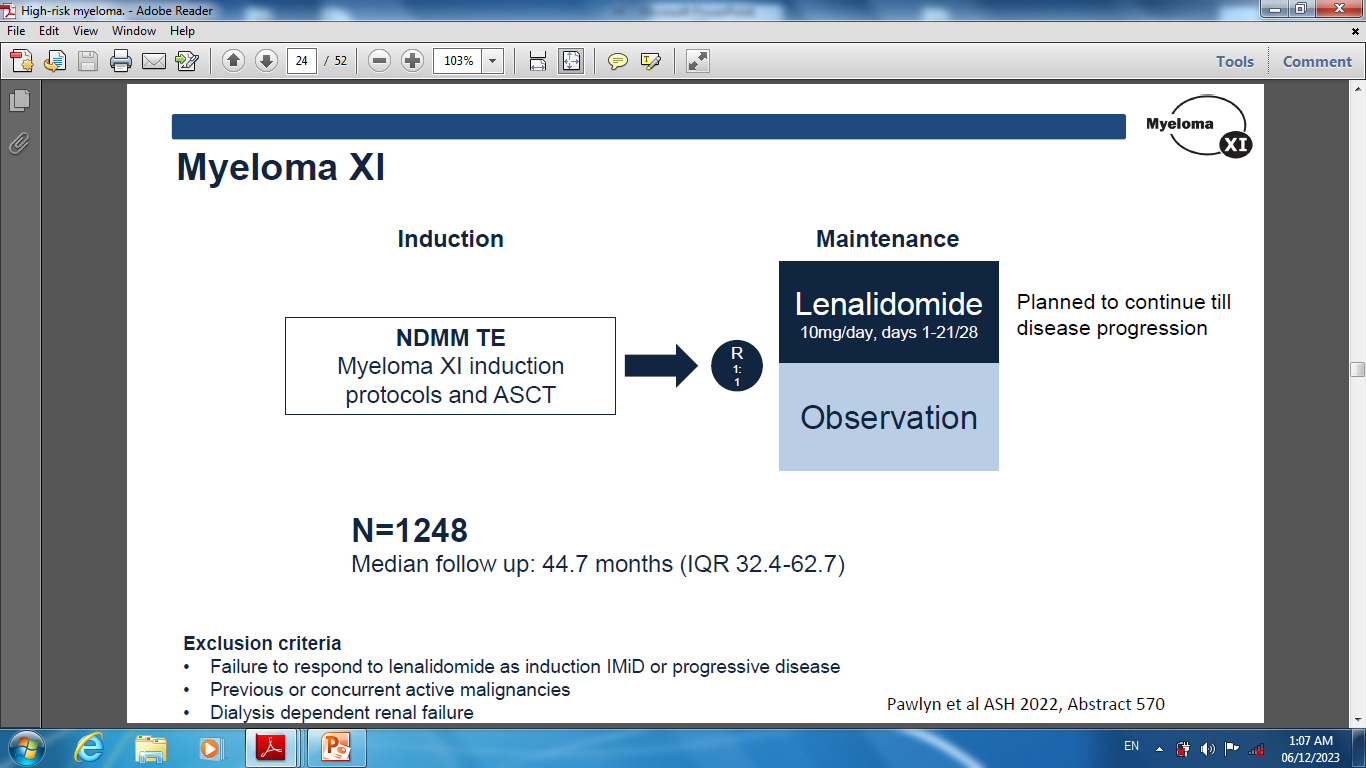 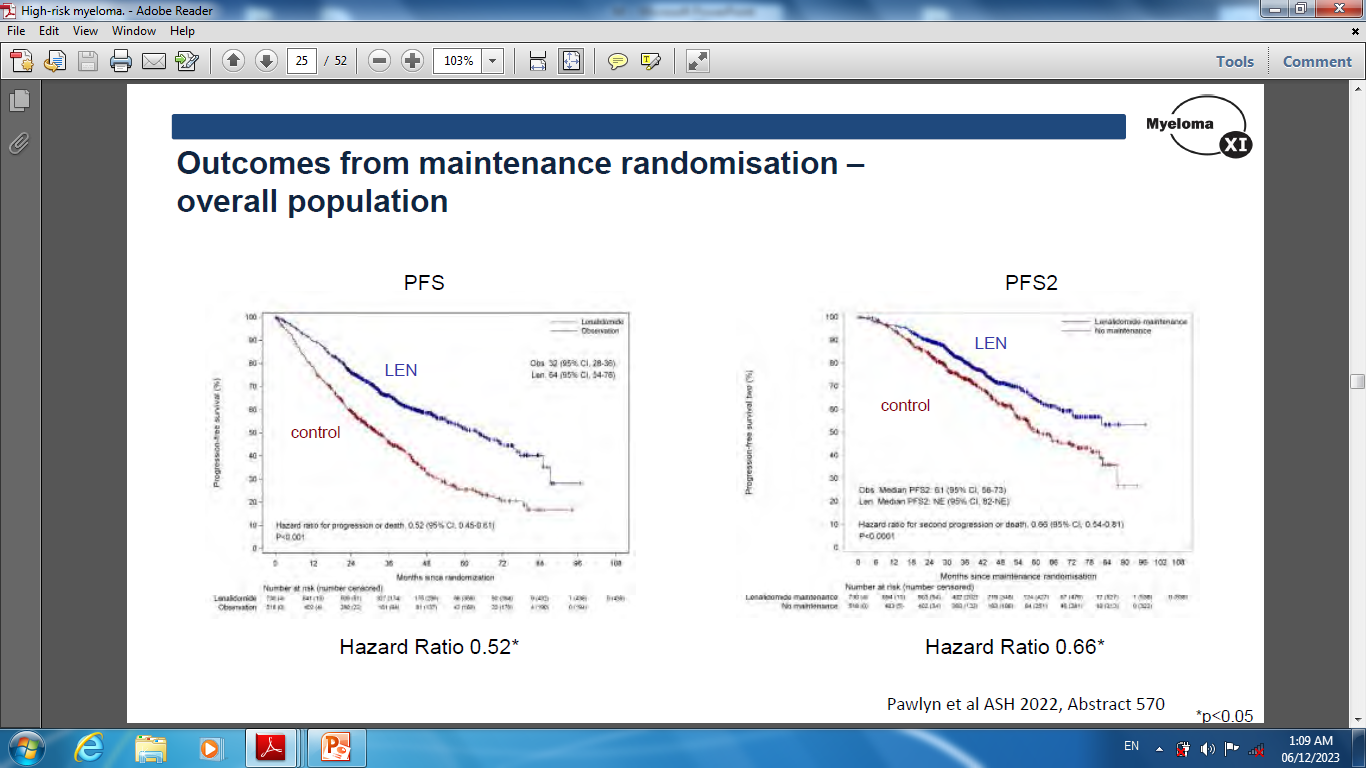 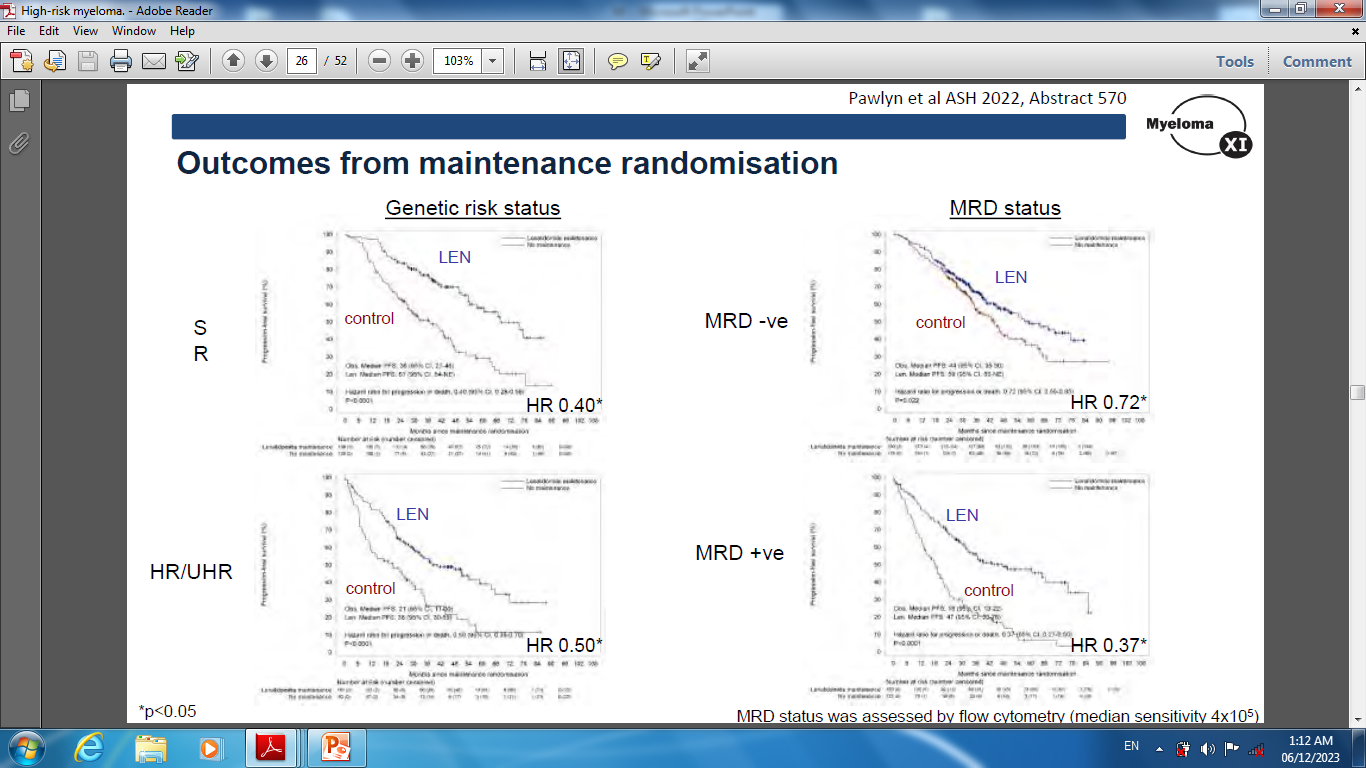 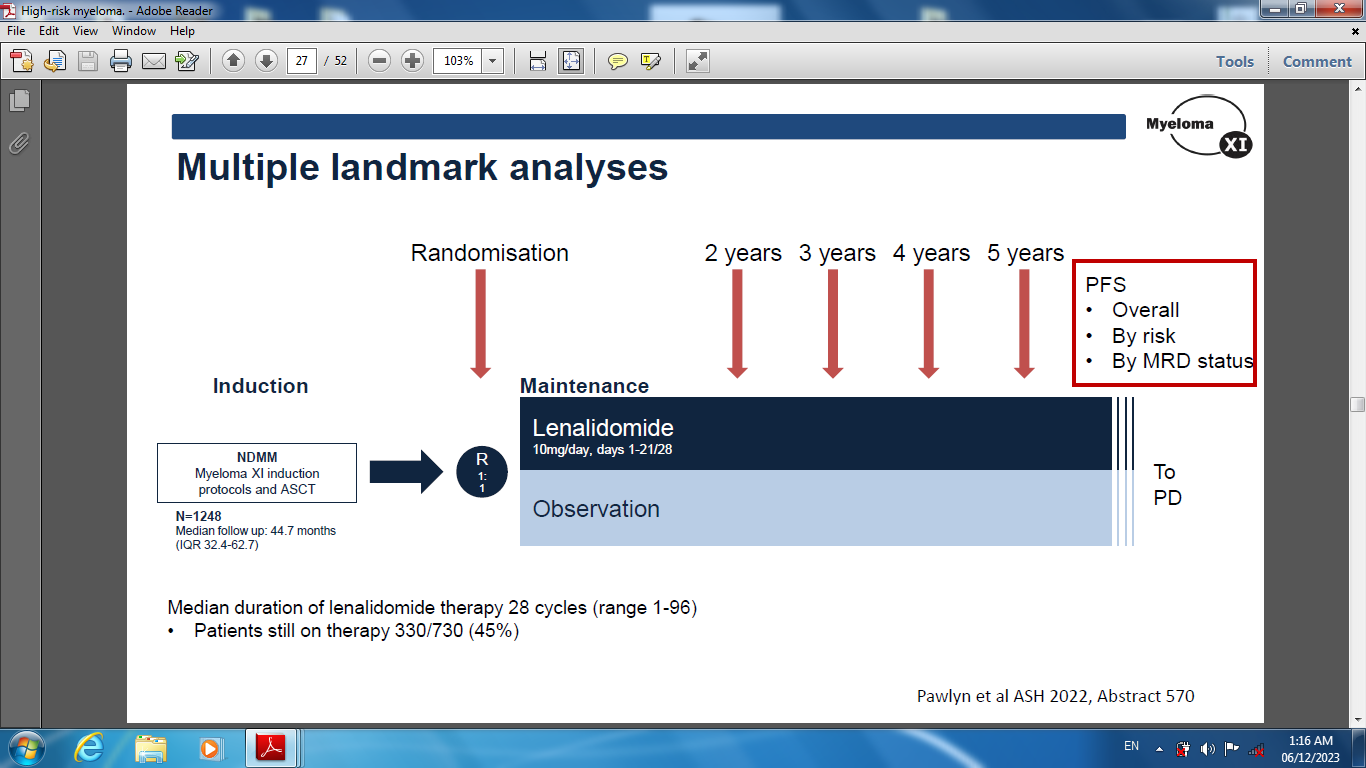 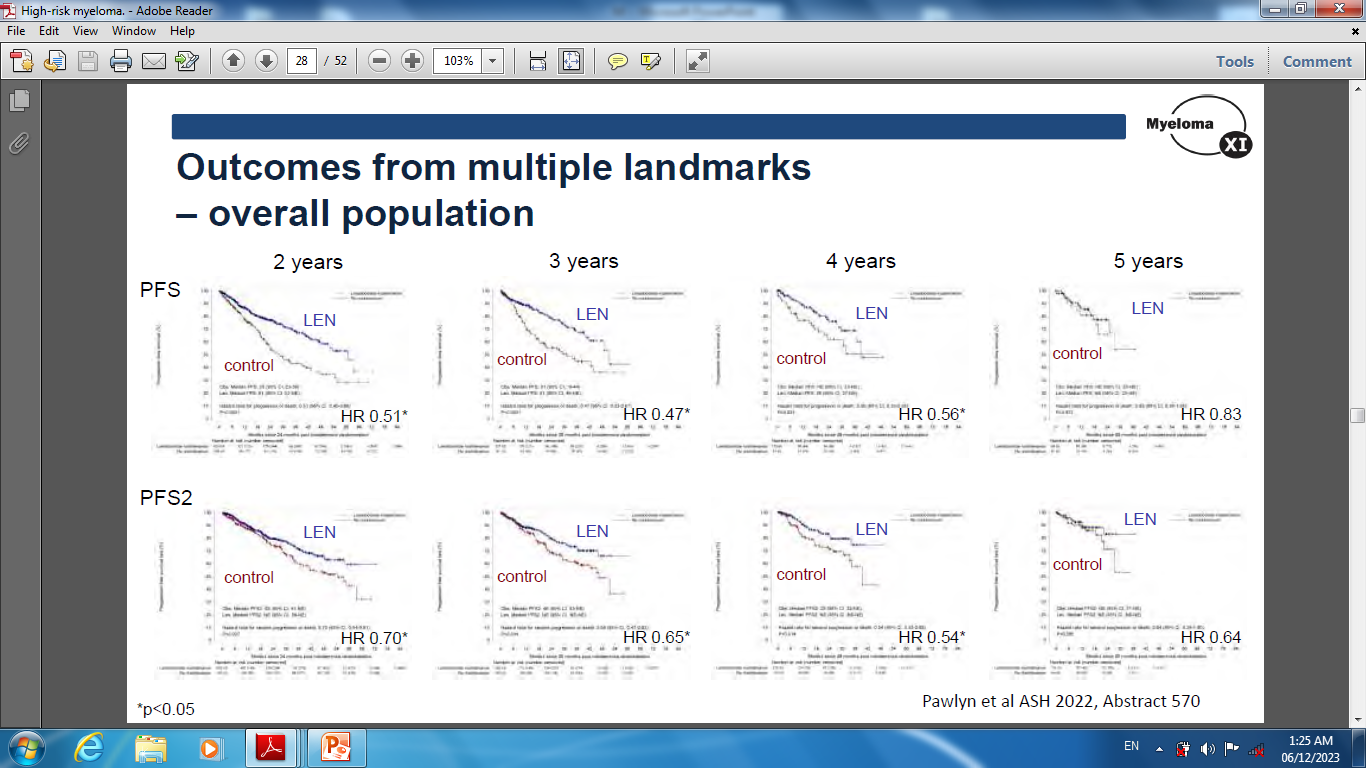 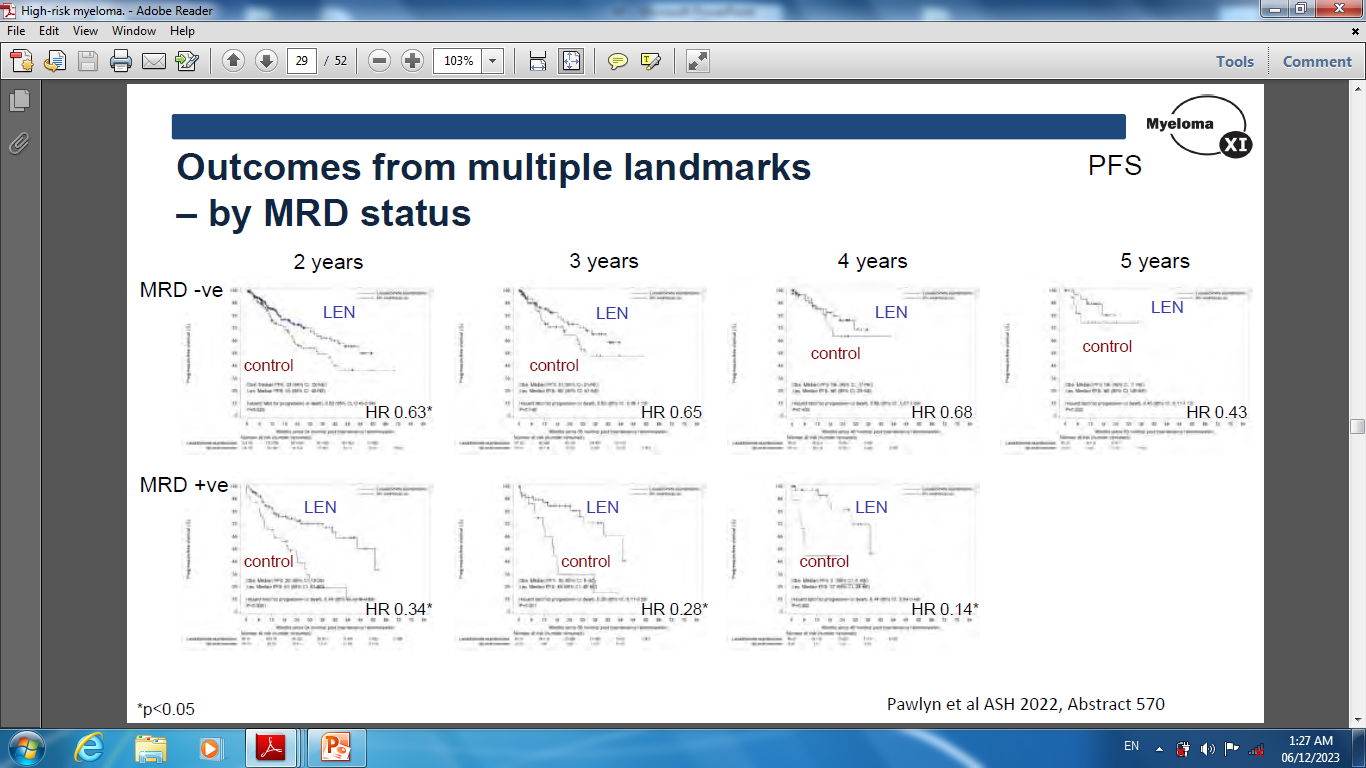 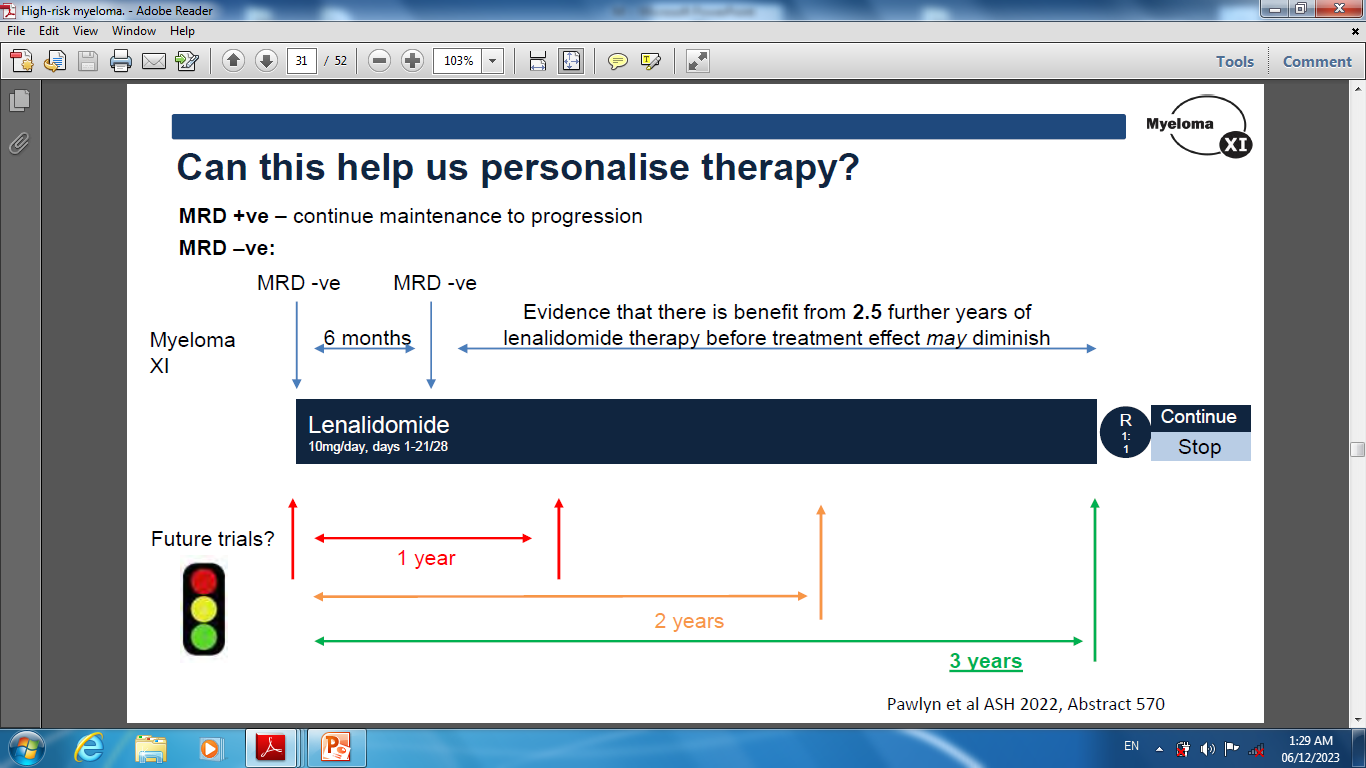 The GRIFFIN trial, a randomized phase 2 study comparing daratumumab with lenalidomide/bortezomib/dexamethasone (DRVd) versus lenalidomide/bortezomib/dexamethasone (RVd) in transplant-eligible newly diagnosed multiple myeloma met its primary endpoint with DRVd resulting in a higher stringent complete response rate following consolidation therapy after ASCT (42.4% vs. 32%, one-sided P = 0.0680). In a final analysis after 2 years of maintenance therapy (dexamethasone/ lenalidomide vs. lenalidomide alone), the MRD negativity rate still favored the DRVd arm (64% vs. 30%, P = < .0001). Additionally, sustained MRD negativity at 12 months was more common in the DRVd arm (44% vs. 14%). Overall, although the median PFS in either arm were not reached, there was a 55% reduction in the risk of disease progression or death observed in patients in the DRVd arm without any new safety concerns.
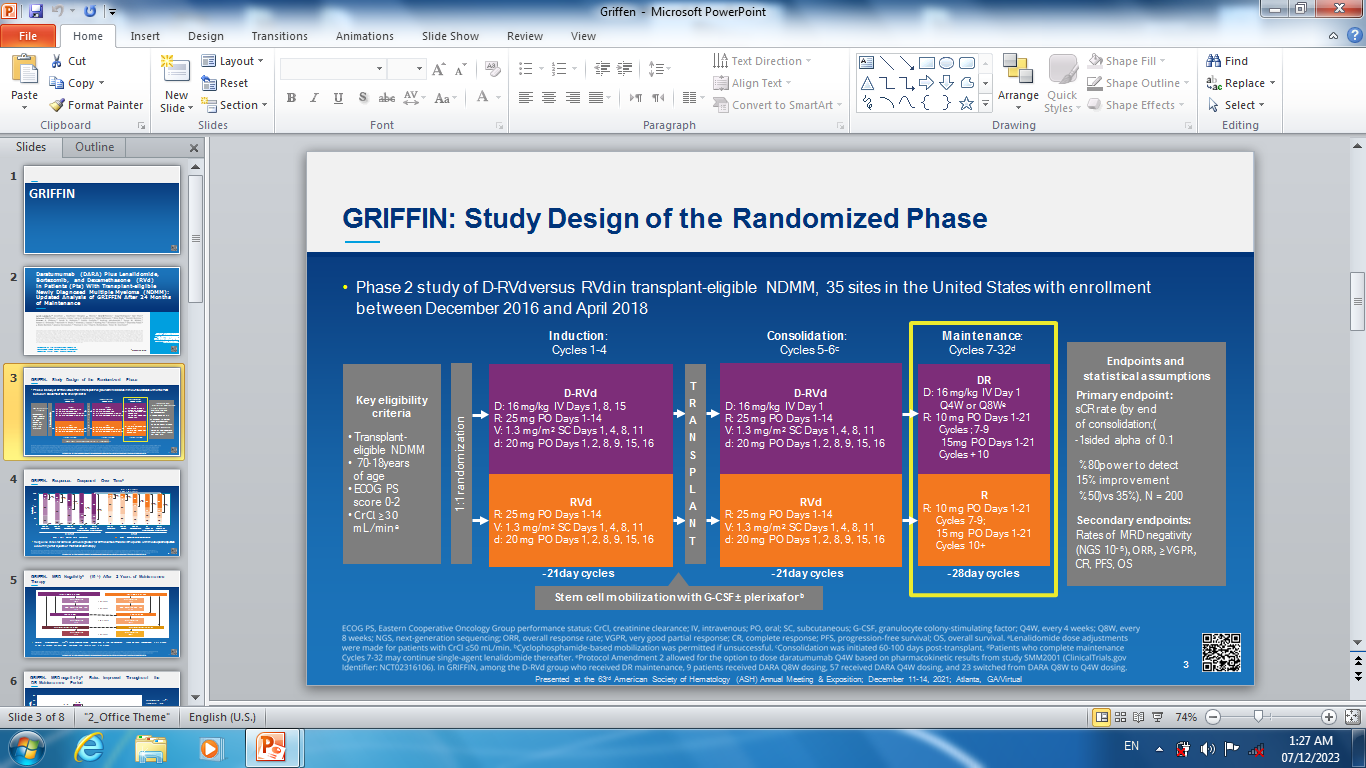 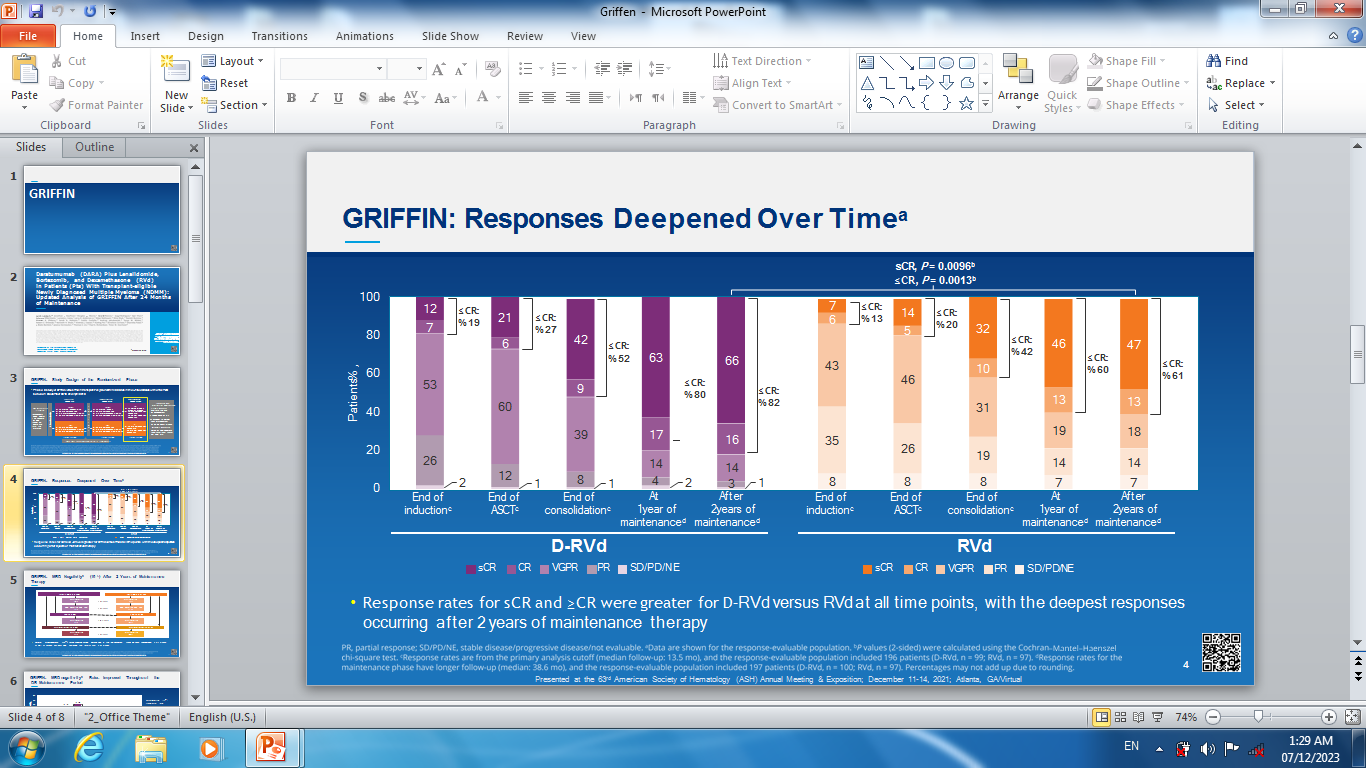 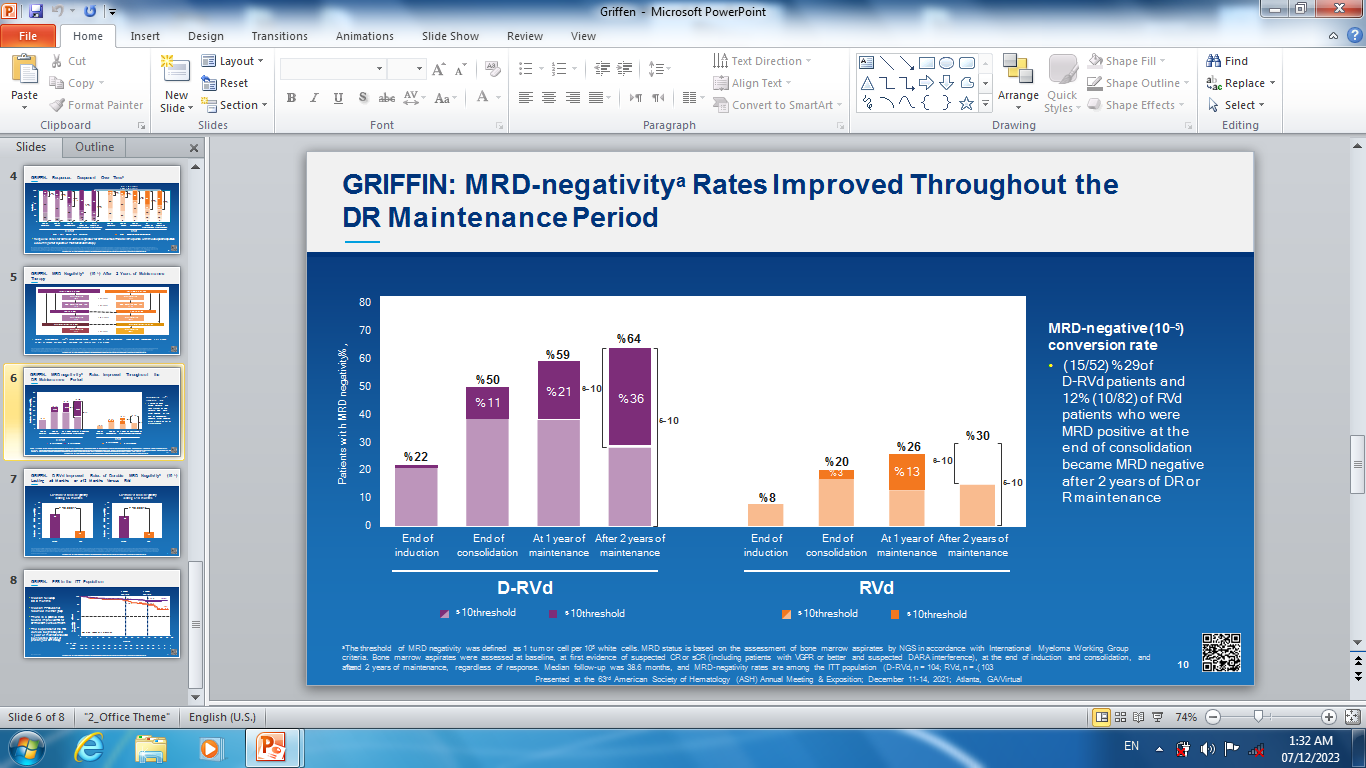 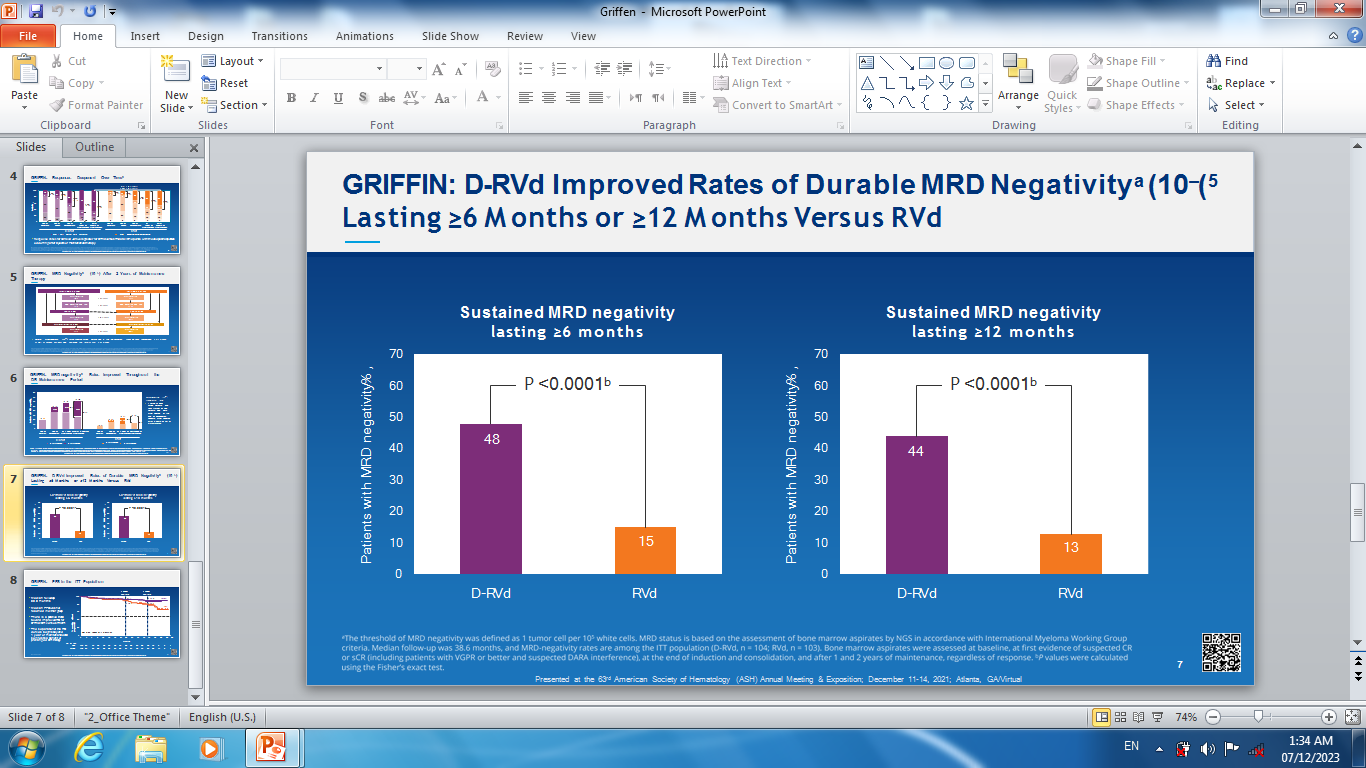 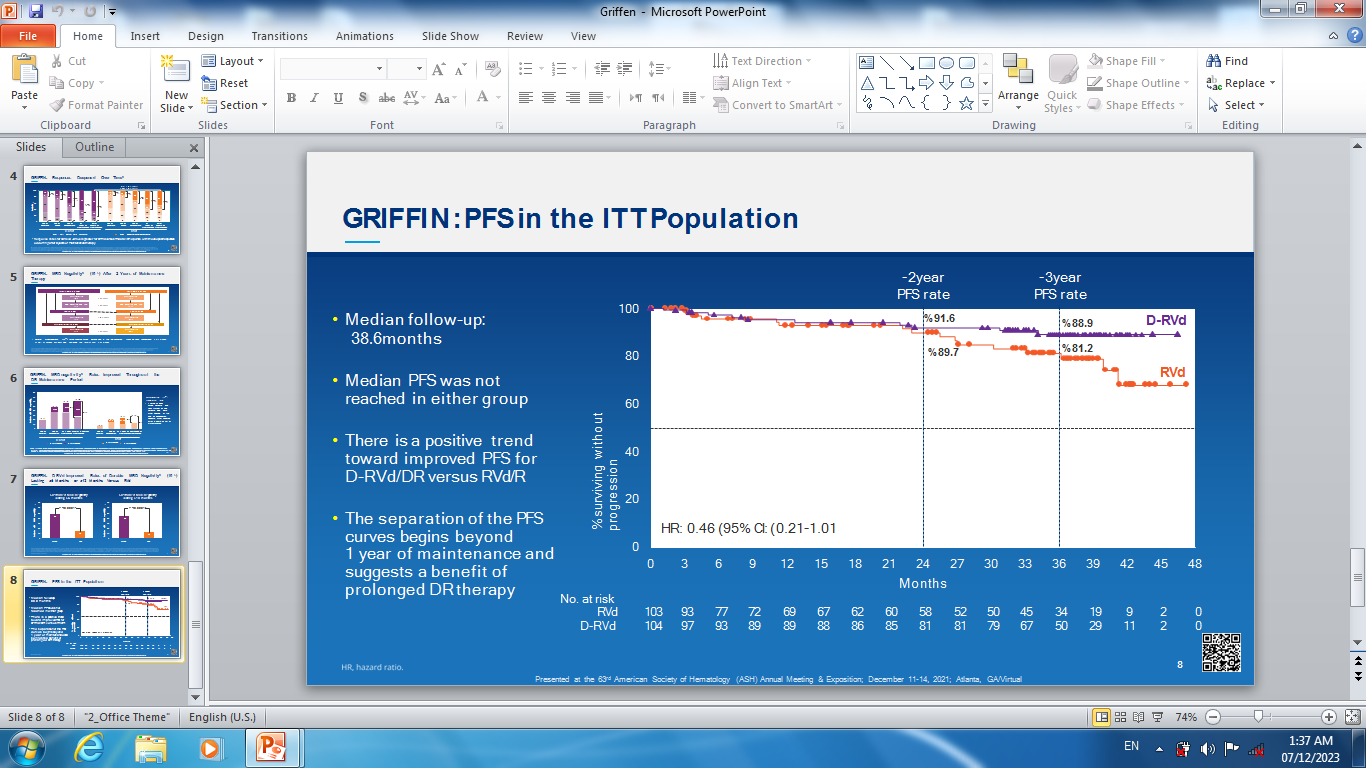 The UK OPTIMUM/MUKnine is a single-arm phase 2 study of patients with ultra-high risk multiple myeloma (including plasma cell leukemia) using continued daratumumab plus lenalidomide/bortezomib/dexamethasone consolidation for 18 cycles after ASCT, followed by daratumumab plus lenalidomide maintenance. The 30-month PFS of 77% compared favorably with the Myeloma XI and MASTER trials, which focused on high-risk multiple myeloma.
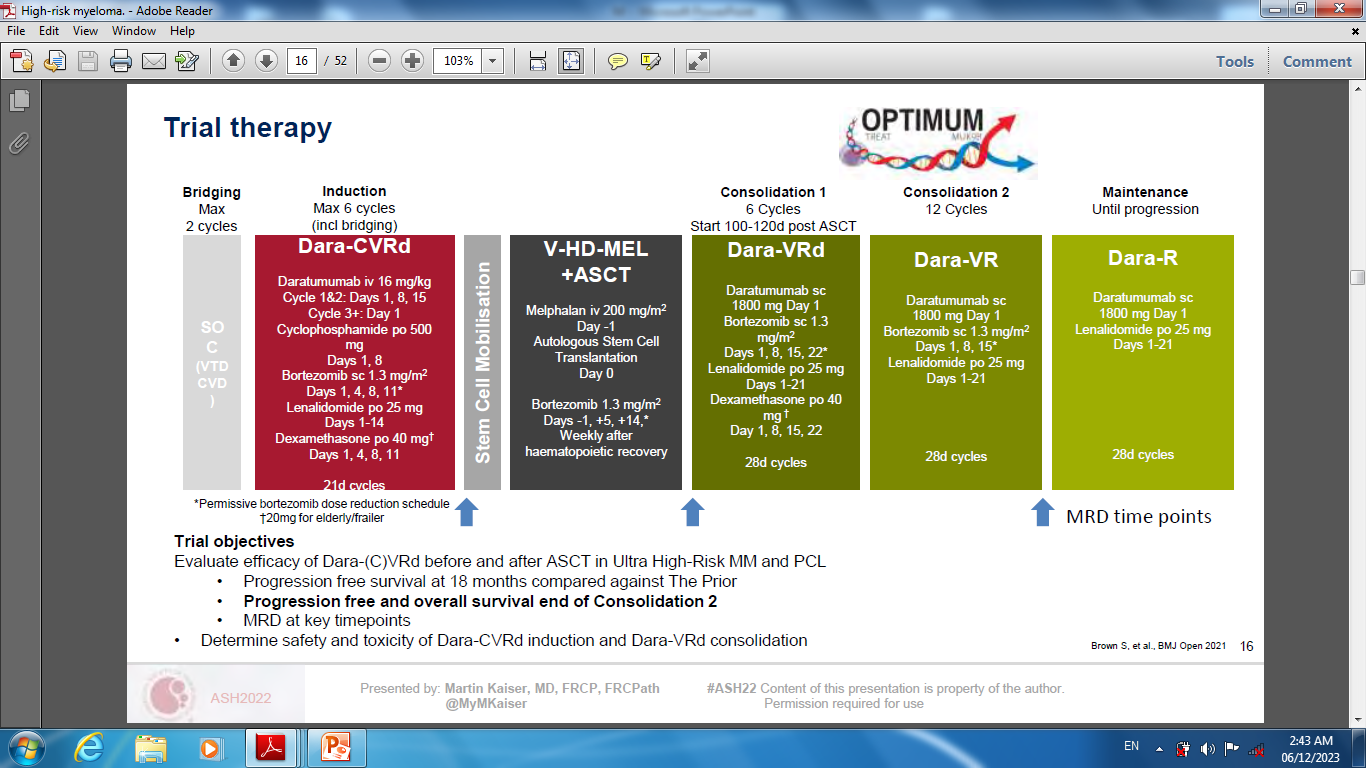 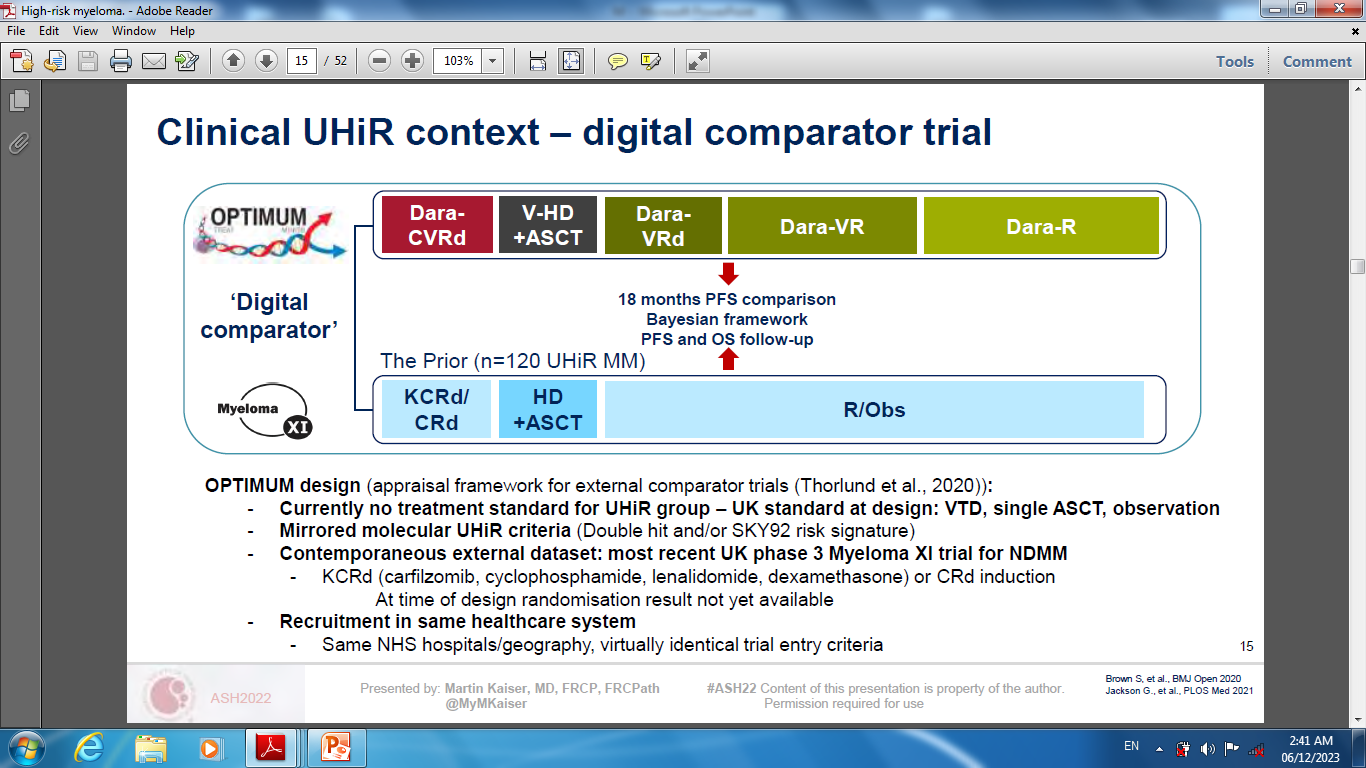 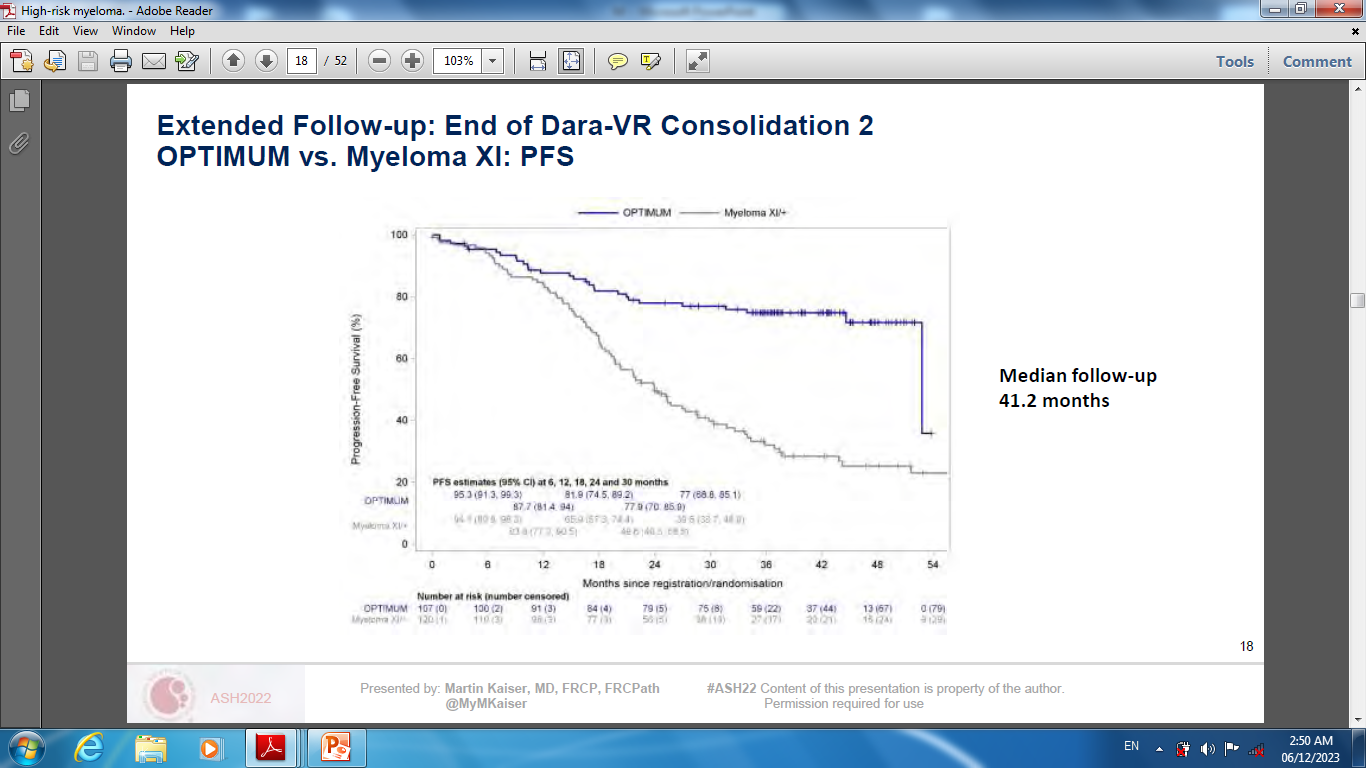 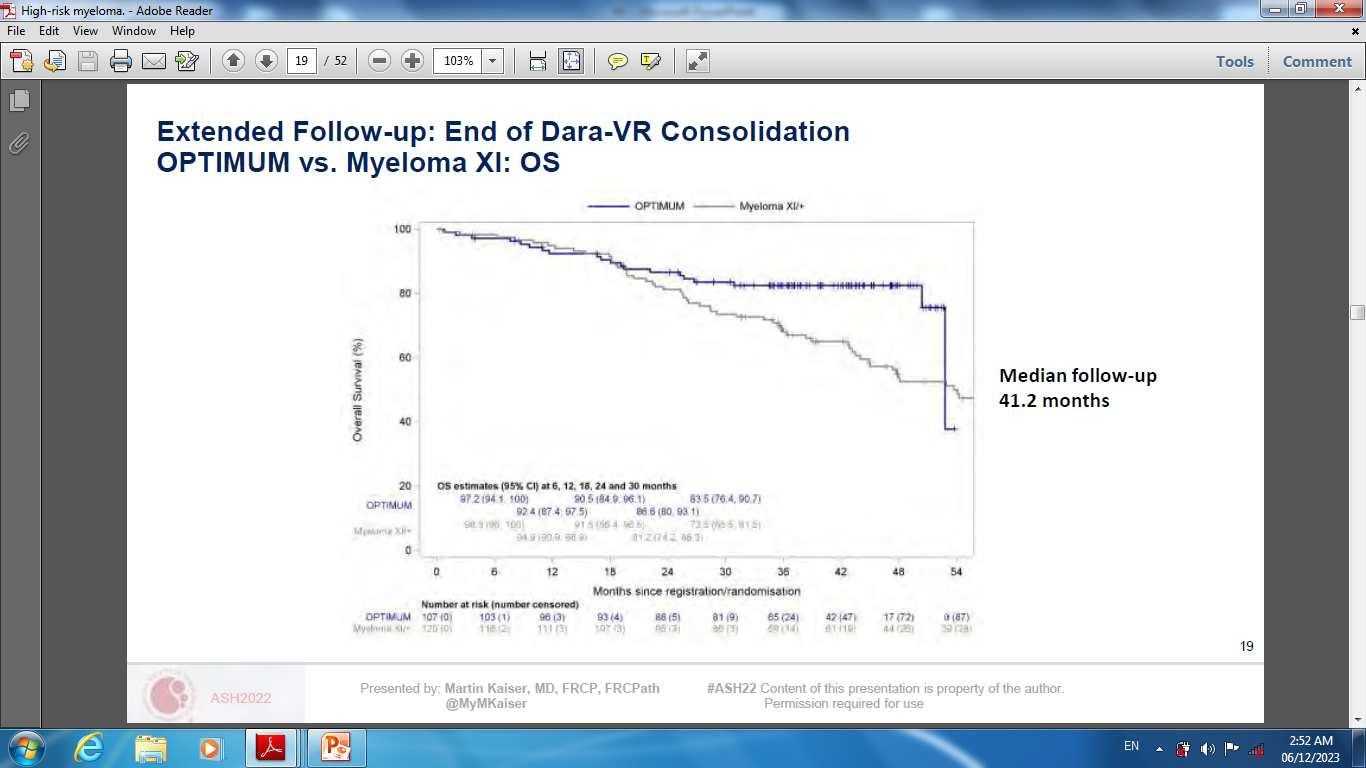 In a phase 2 trial from the Intergroupe Francophone du Myelome (IFM) group, daratumumab/carfilzomib/lenalidomide/ dexamethasone induction and consolidation with double transplant is being investigated as an intensive strategy for high-risk transplant-eligible patients with newly diagnosed multiple myeloma. Overall response rate (ORR) was 96% and the MRD negativity rate (sensitivity of 10-5 using next generation sequencing) was 62% after induction among evaluable patients.
Background:
FORTE showed KRd+ ASCT yielded high efficacy esp for HR patients
Addition of dara showed increased depth of response and PFS in TE patientsGRIFFEN, CASSIOPEIA 
Tandem ASCT shown to benefit HR TE patientsSTAMINA, EMNA2
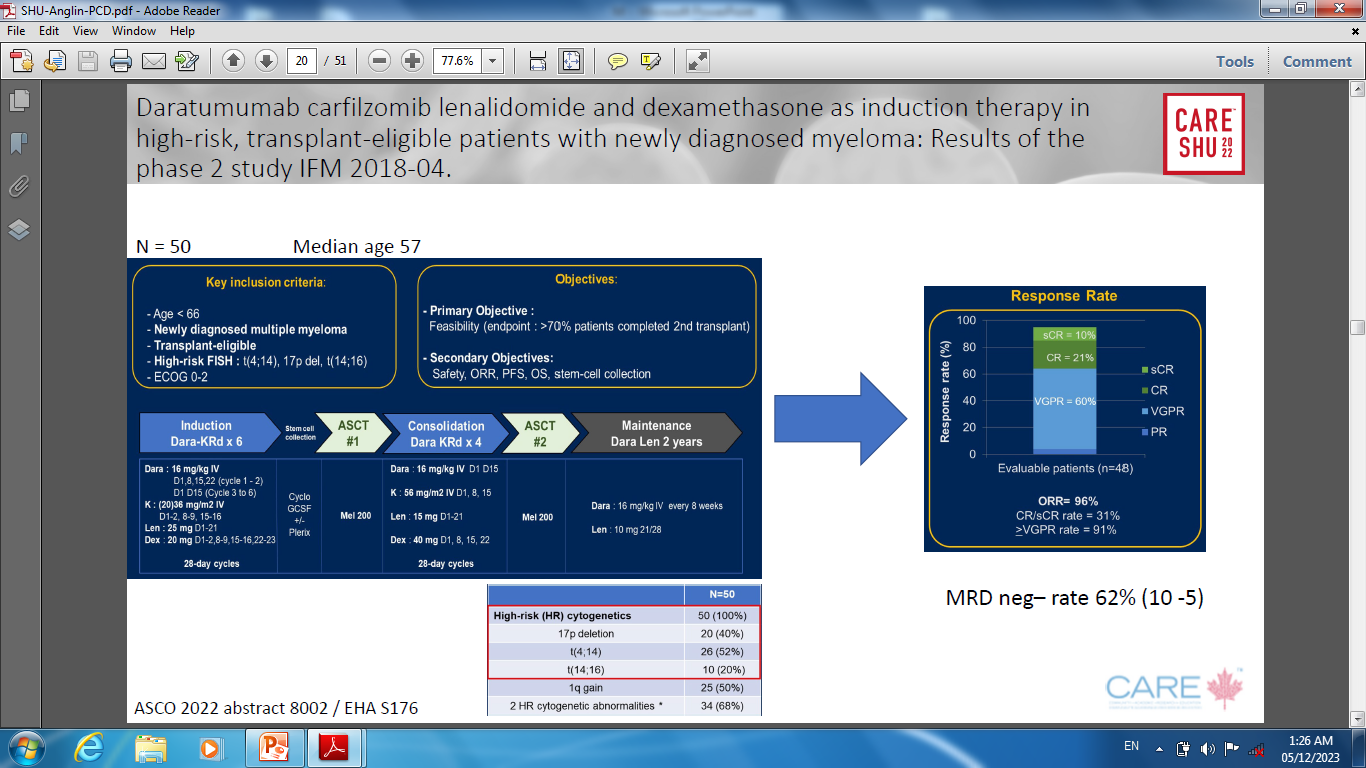 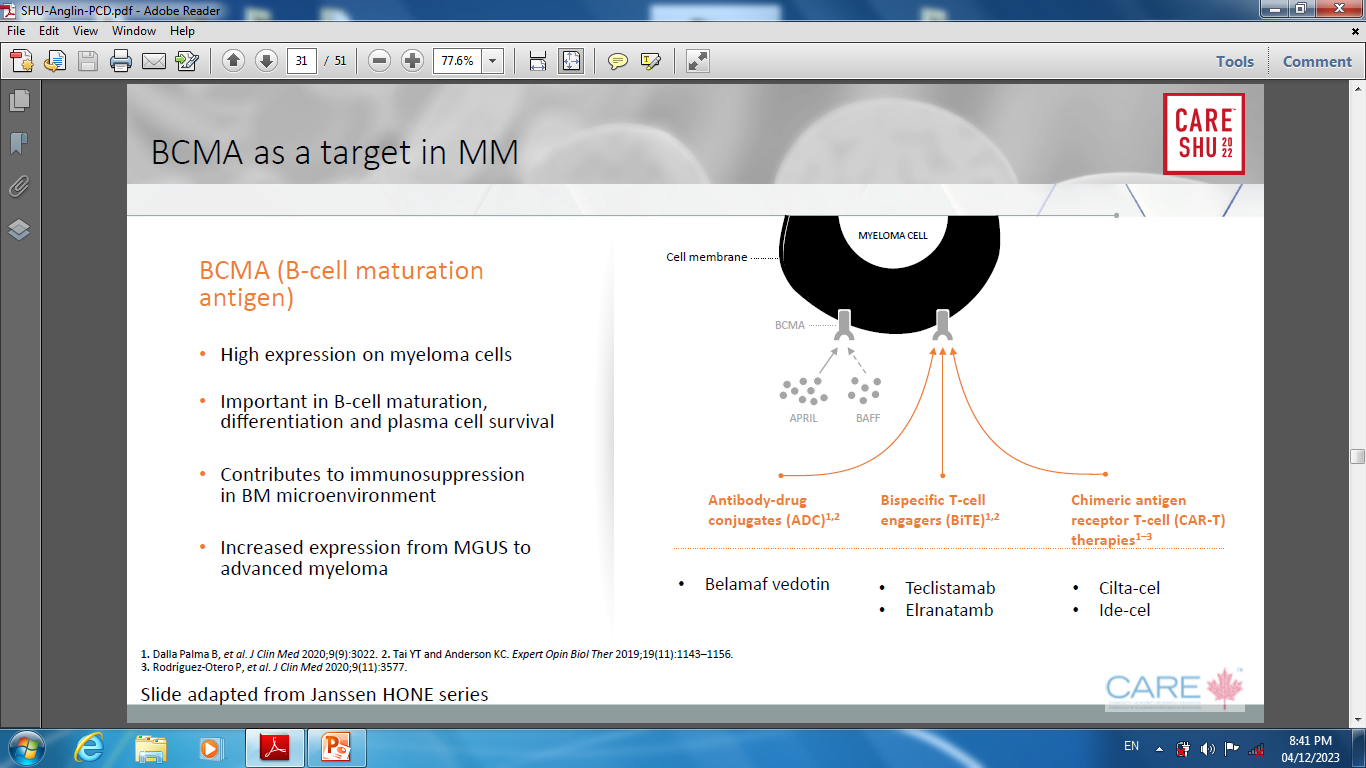 Belantamab mafodotin, which was granted accelerated FDA approval in August 2020 for patients with relapsed and refractory multiple myeloma who had received four or more prior lines of therapy, was withdrawn from the US market following the results of the DREAMM-3 trial. This phase 3 study, assessing belantamab mafodotin-blmf versus pomalidomide plus low-dose dexamethasone to treat relapsed and refractory multiple myeloma, did not meet its primary endpoint of PFS. Other phase 3 studies of belantamab mafadotin continue.
Teclistamab, a BCMA bispecific antibody (BSAb) was granted accelerated US Food and Drug Administration (FDA) approval in October 2022 for patients with relapsed and refractory multiple myeloma who have been treated with four or more prior lines of therapy based on the pivotal MAJESTEC-1 trial (MajesTEC-1 [NCT03145181; NCT04557098]), a single-arm, multicohort, open label, multicenter study. After a median follow-up of 14.1 months, the ORR was 63.0%, with a complete response of 39.4%, and 68.5% of responses were ongoing after 12 months of therapy. The MRD negativity rate for the entire cohort was 26.7%.
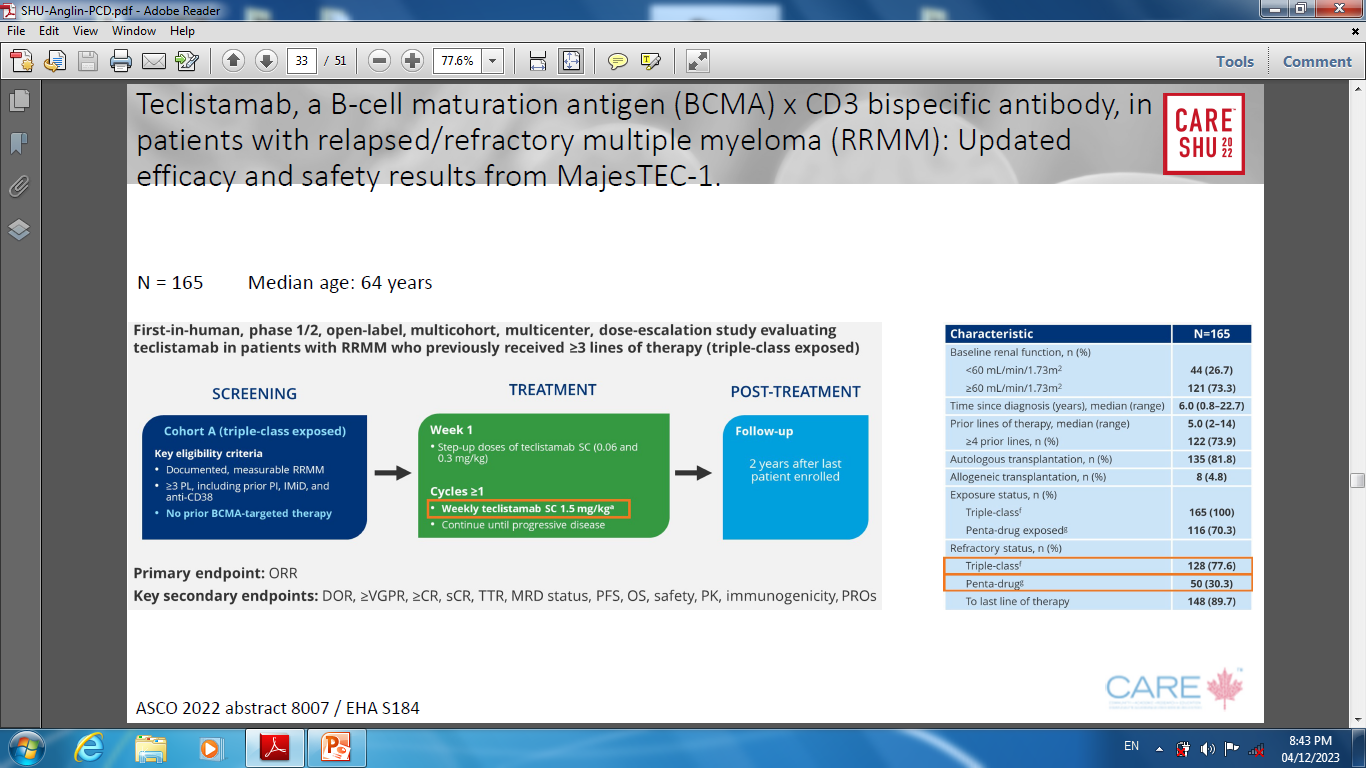 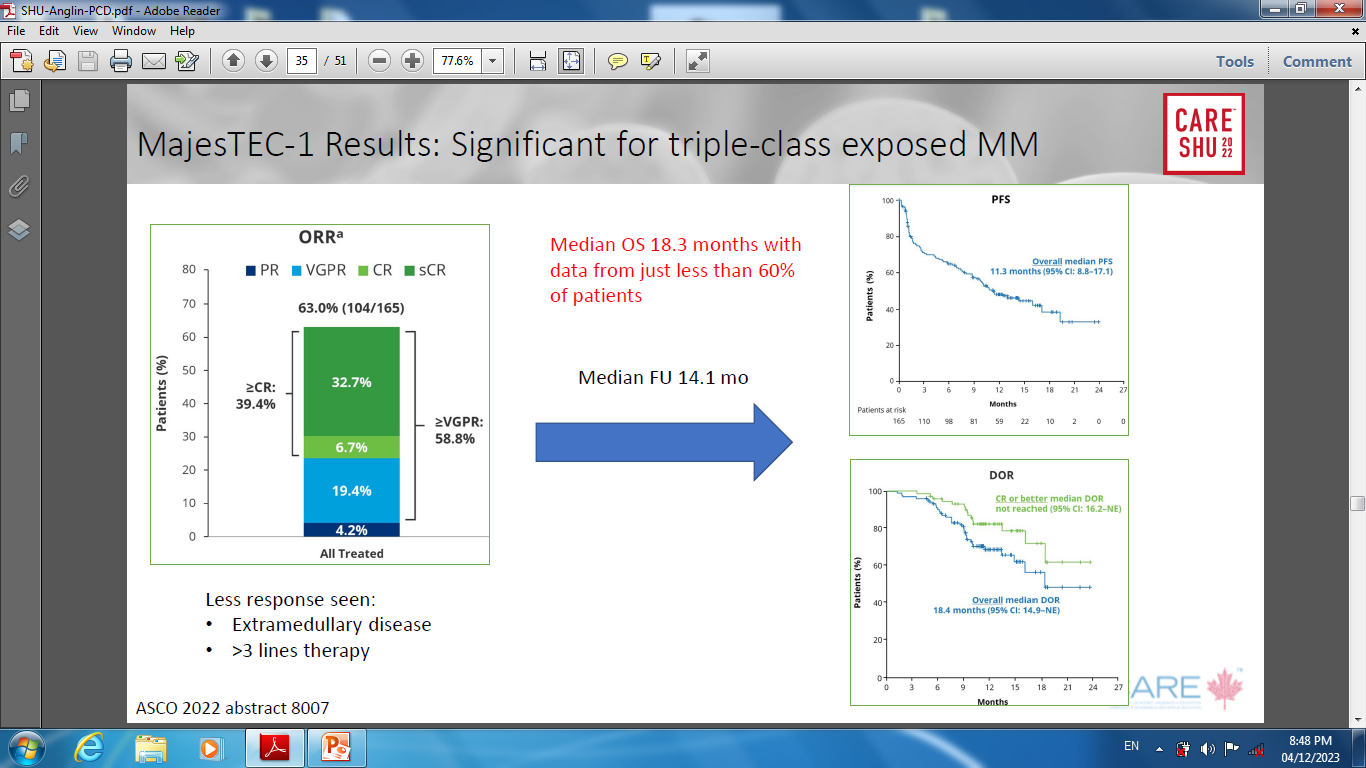 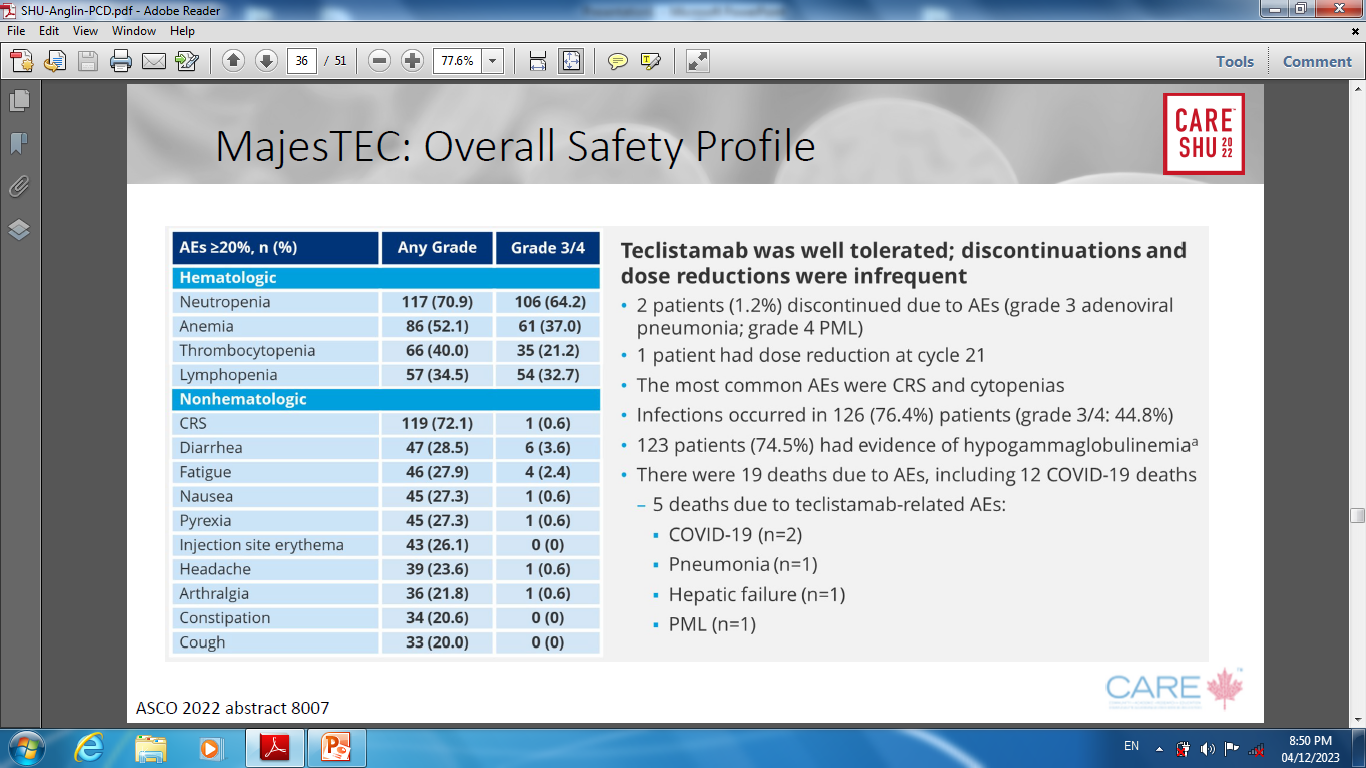 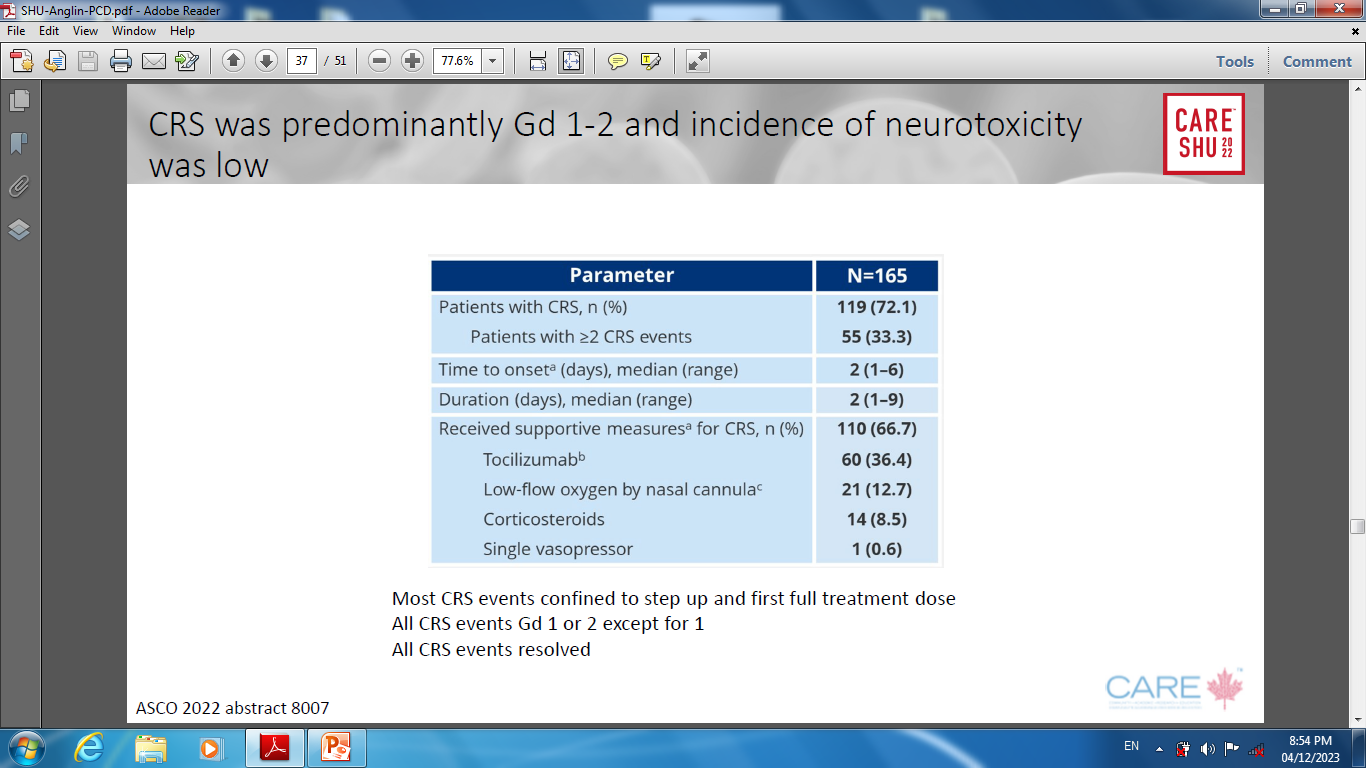 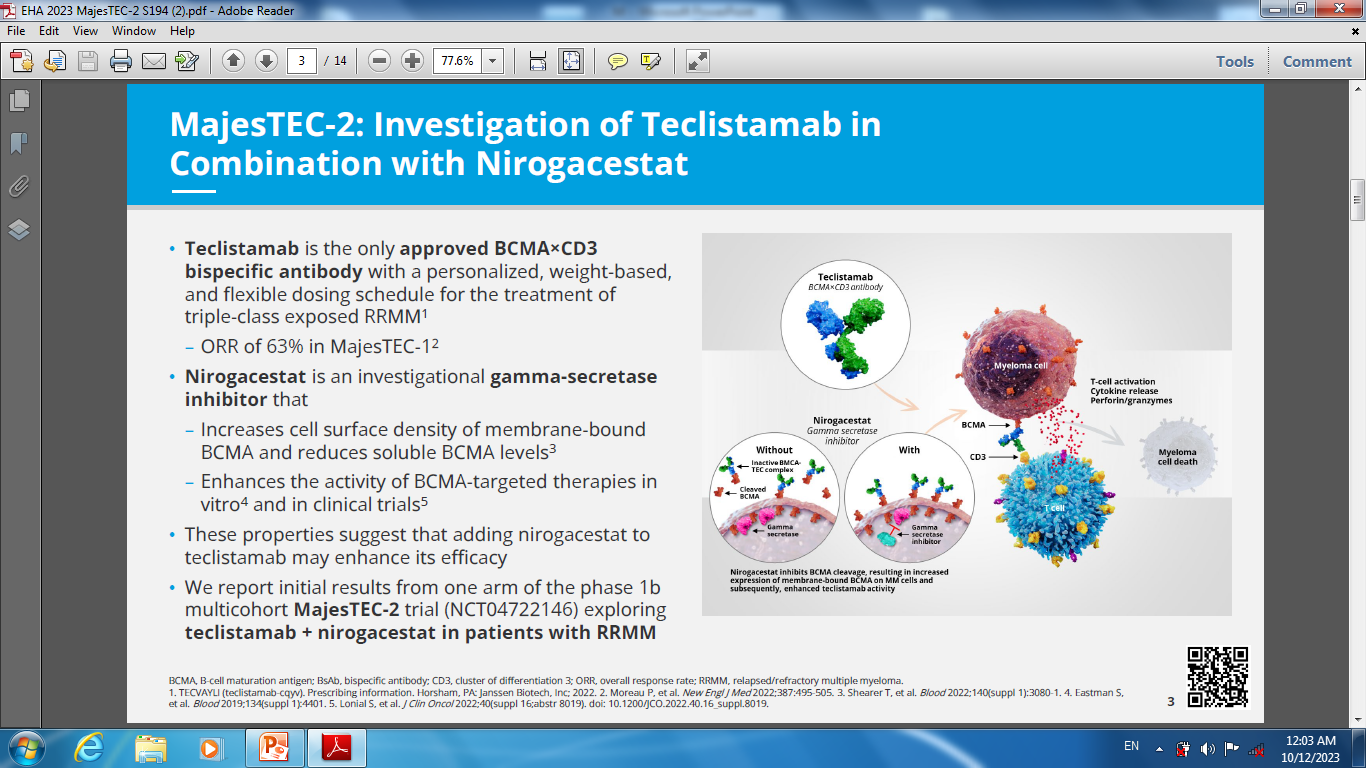 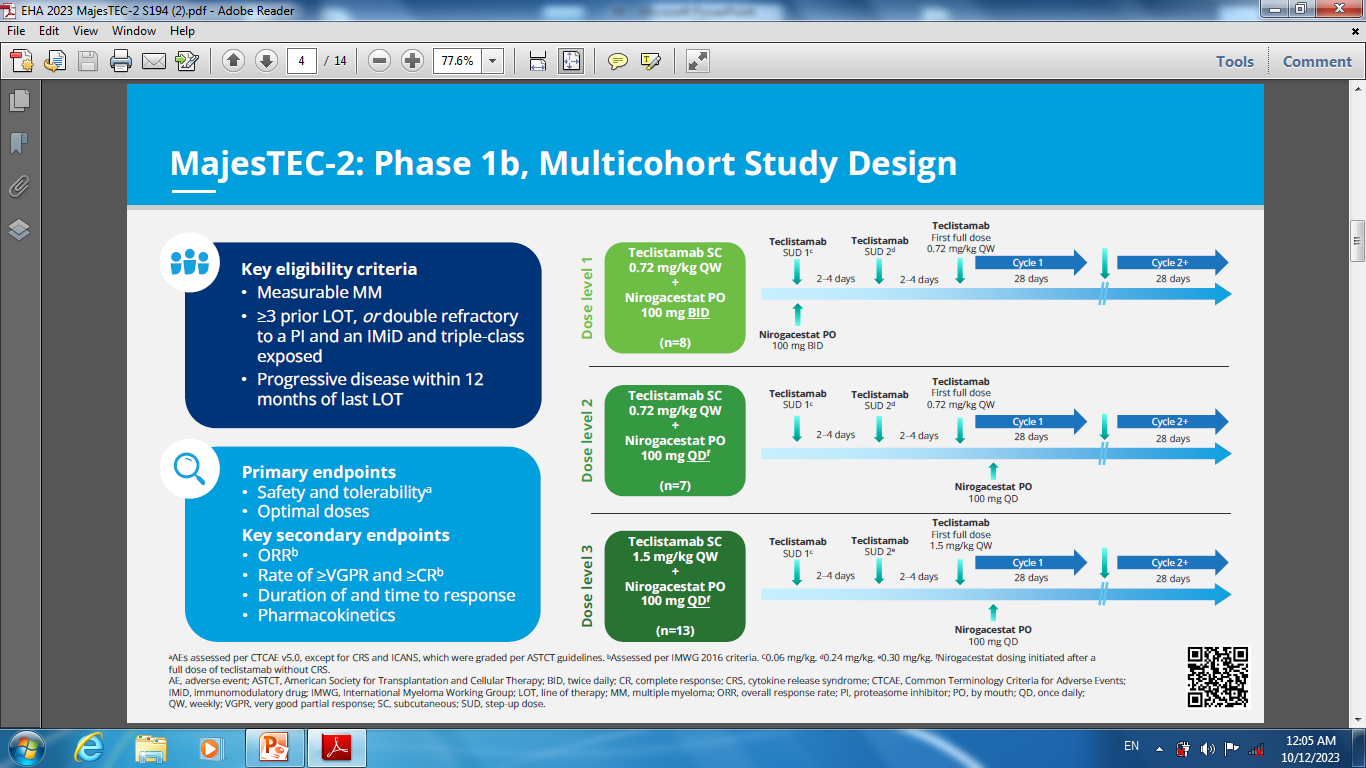 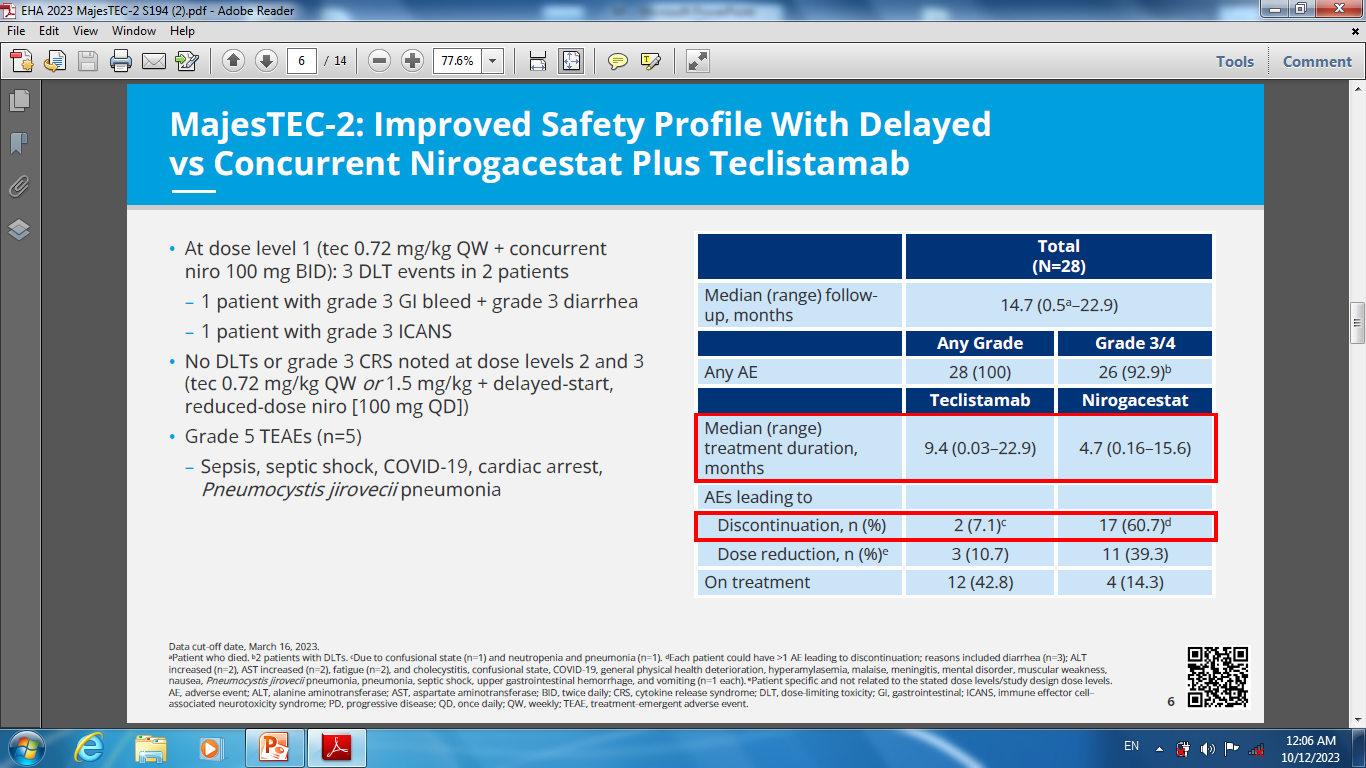 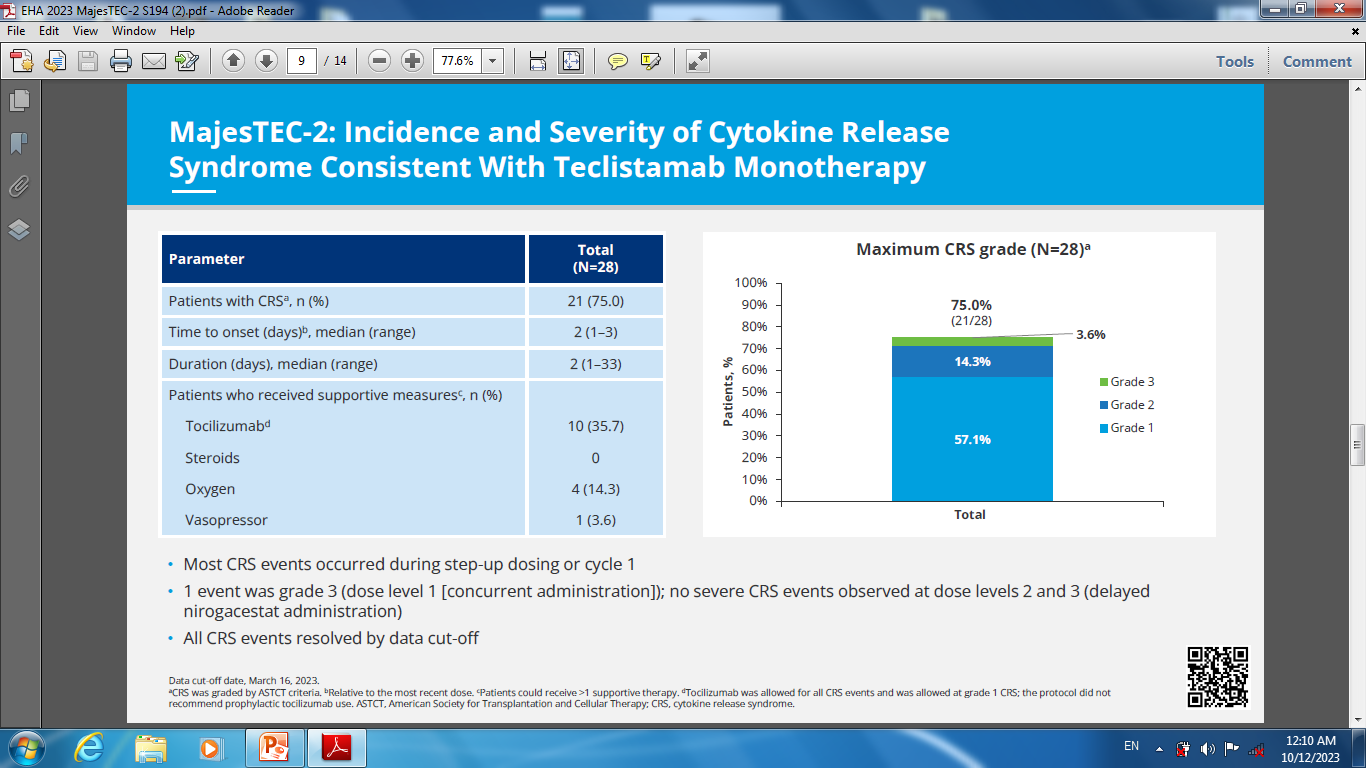 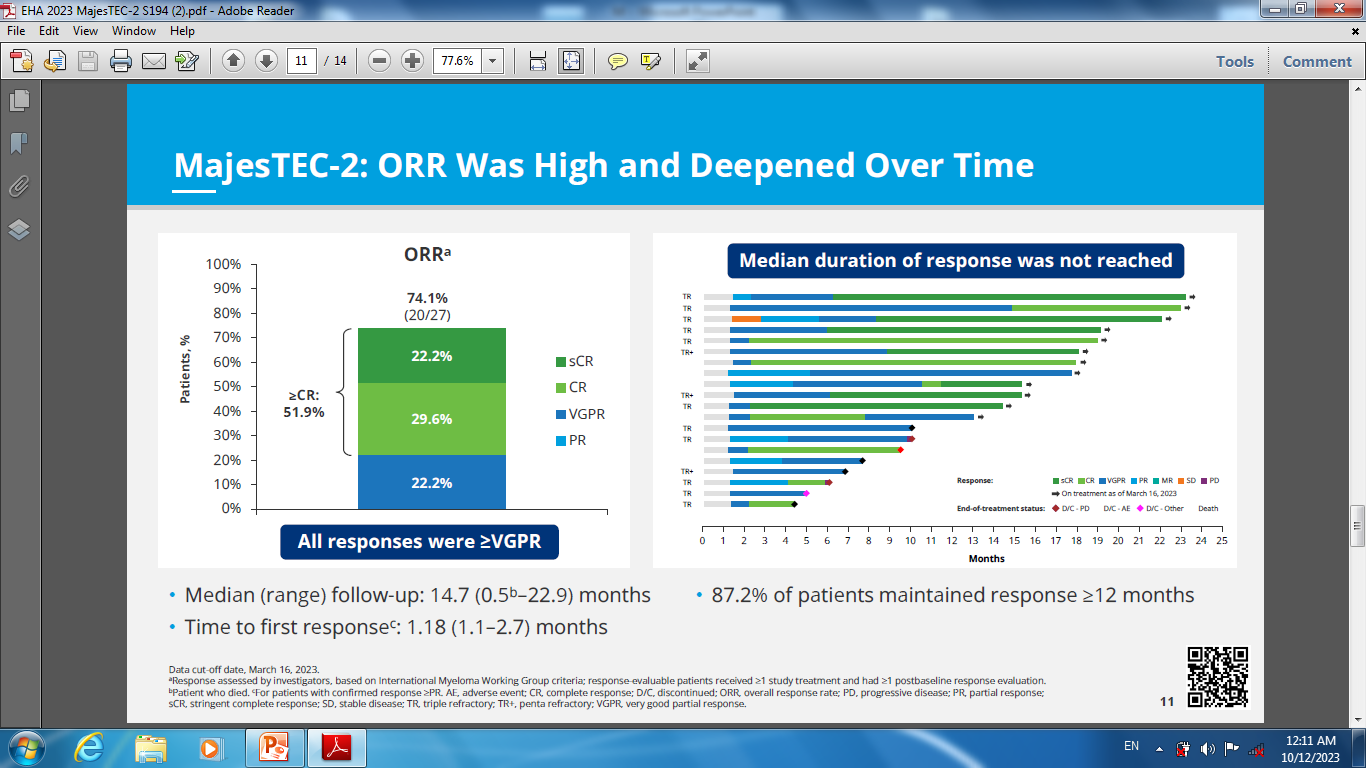 Teclistamab in Combination With Lenalidomide in Patients With Triple-Class Exposed Multiple Myeloma From the Phase 1b Multicohort MajesTEC-2 Study
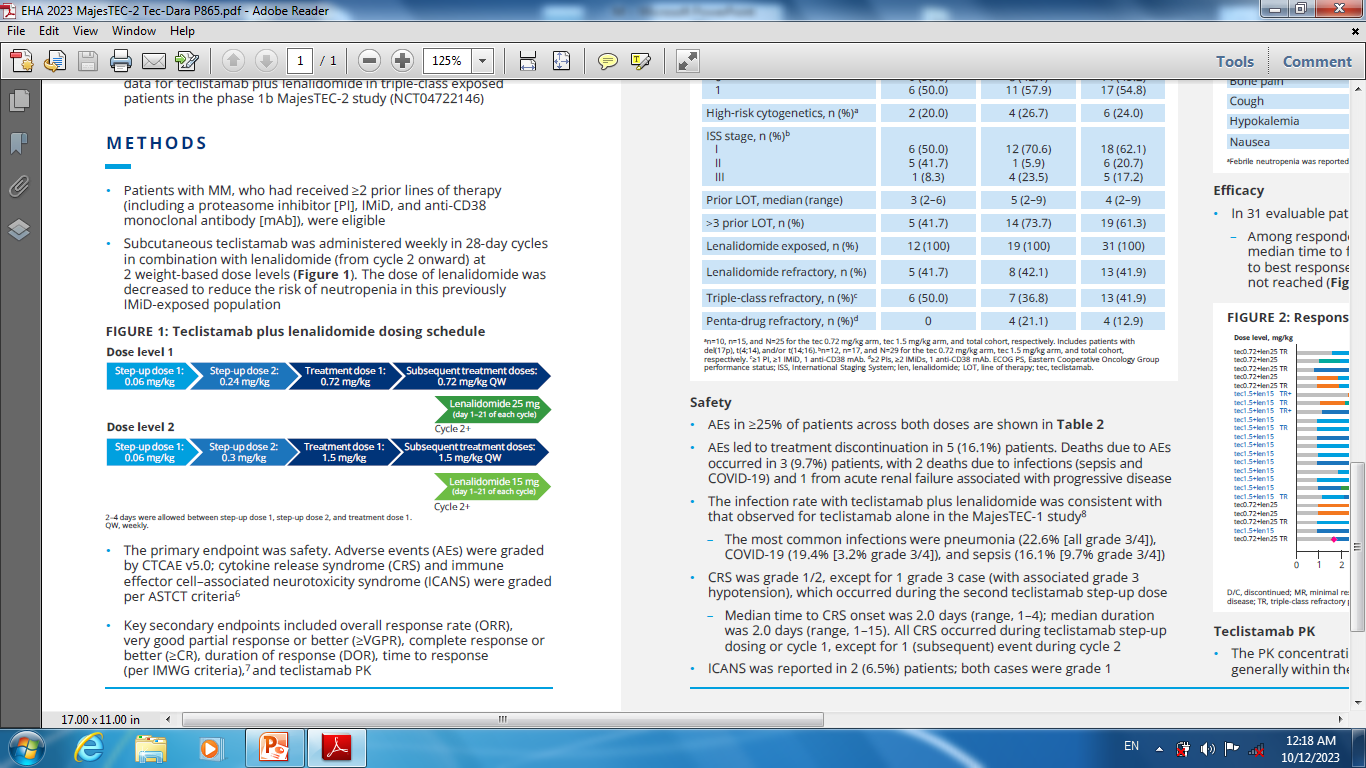 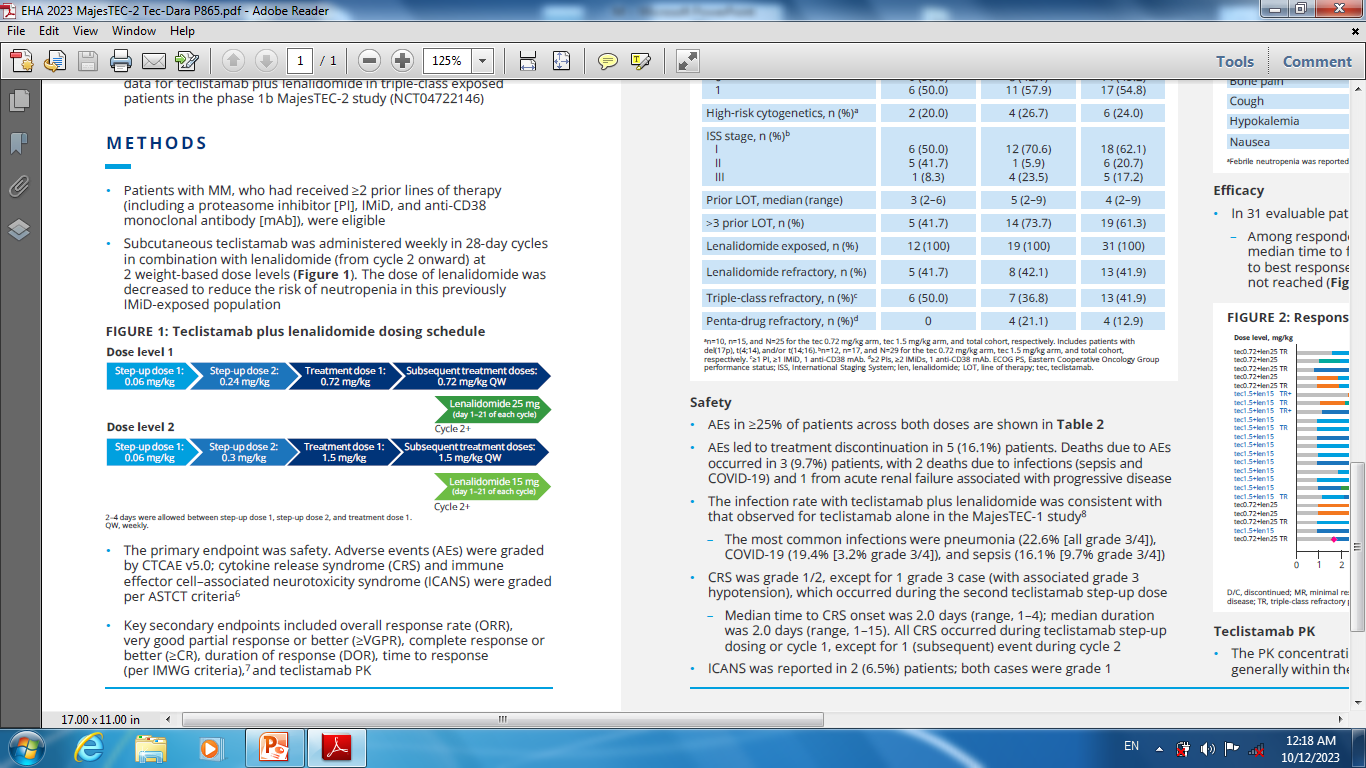 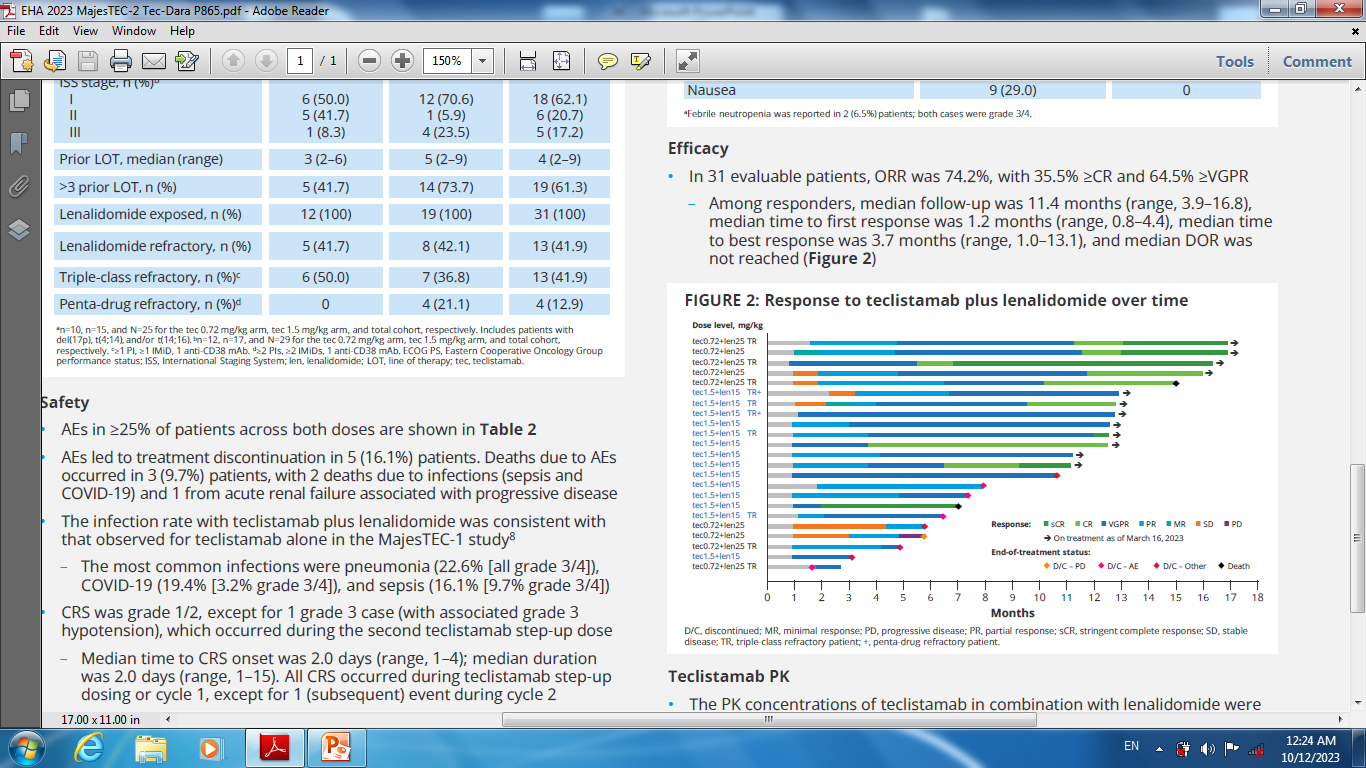 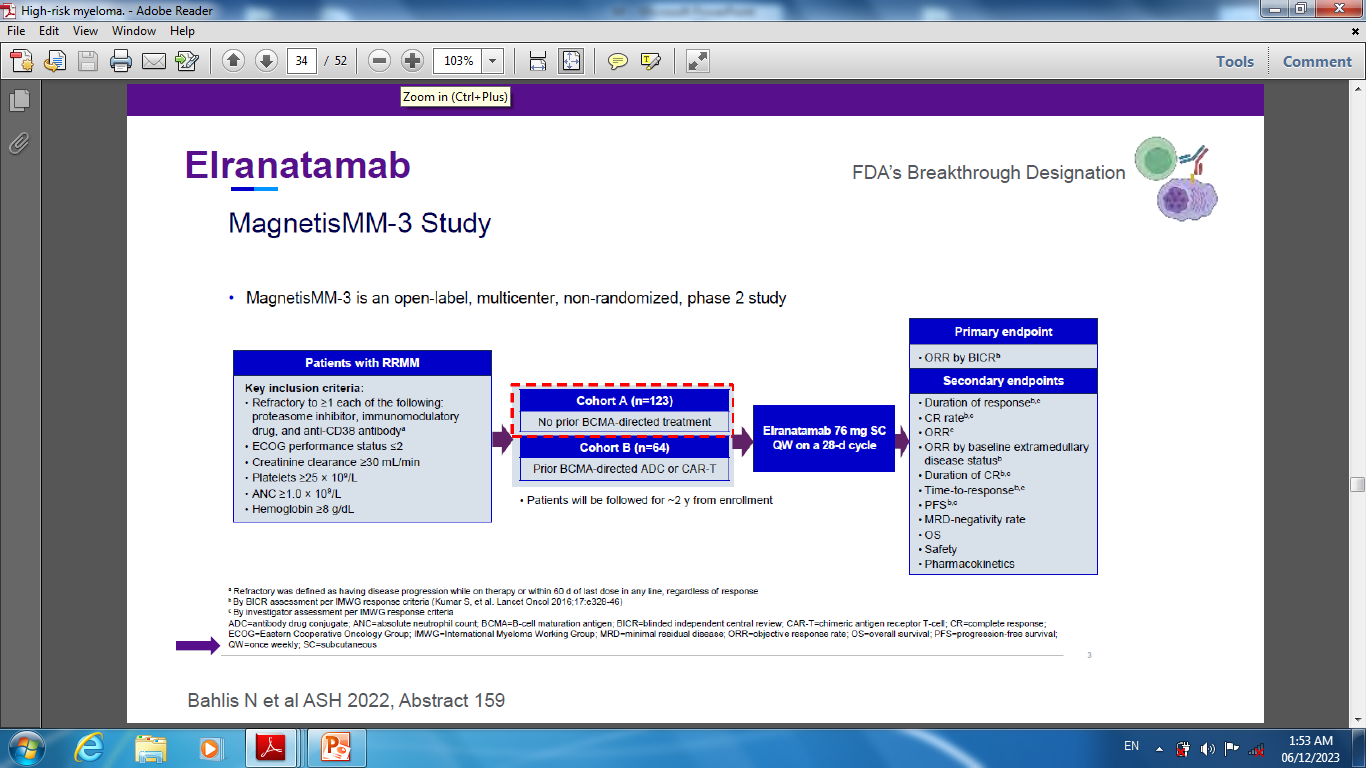 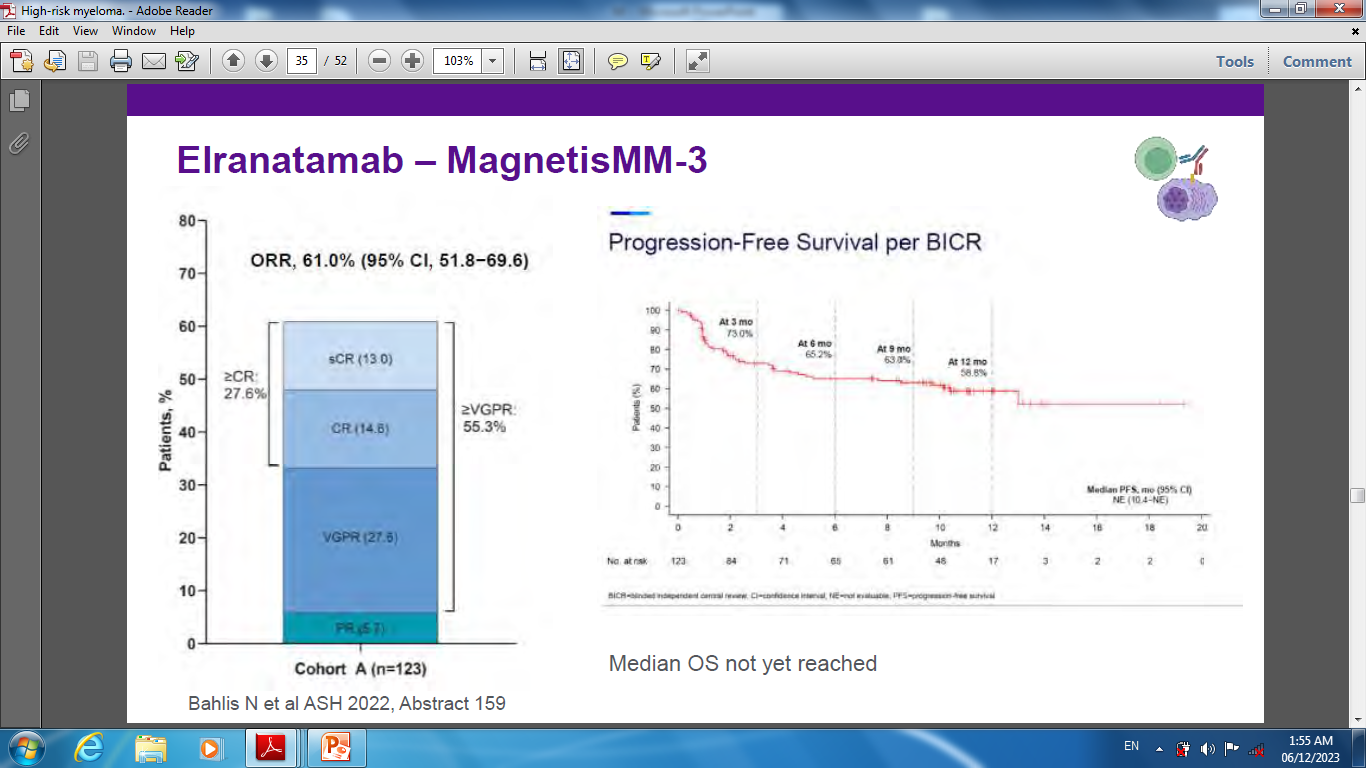 MonumenTAL-1 was a phase 1 study evaluating talquetamab, a GPRC5D BSAb, at various doses, frequencies, and forms of administration (subcutaneous vs. intravenous) in patients with heavily pretreated myeloma. After a median follow-up of 11.7 months for the 405-mcg dose and 4.2 months for the 800-mcg dose level, the ORRs were 70% and 64%, respectively. The median duration of response was 10.2 months and 7.8 months, respectively.
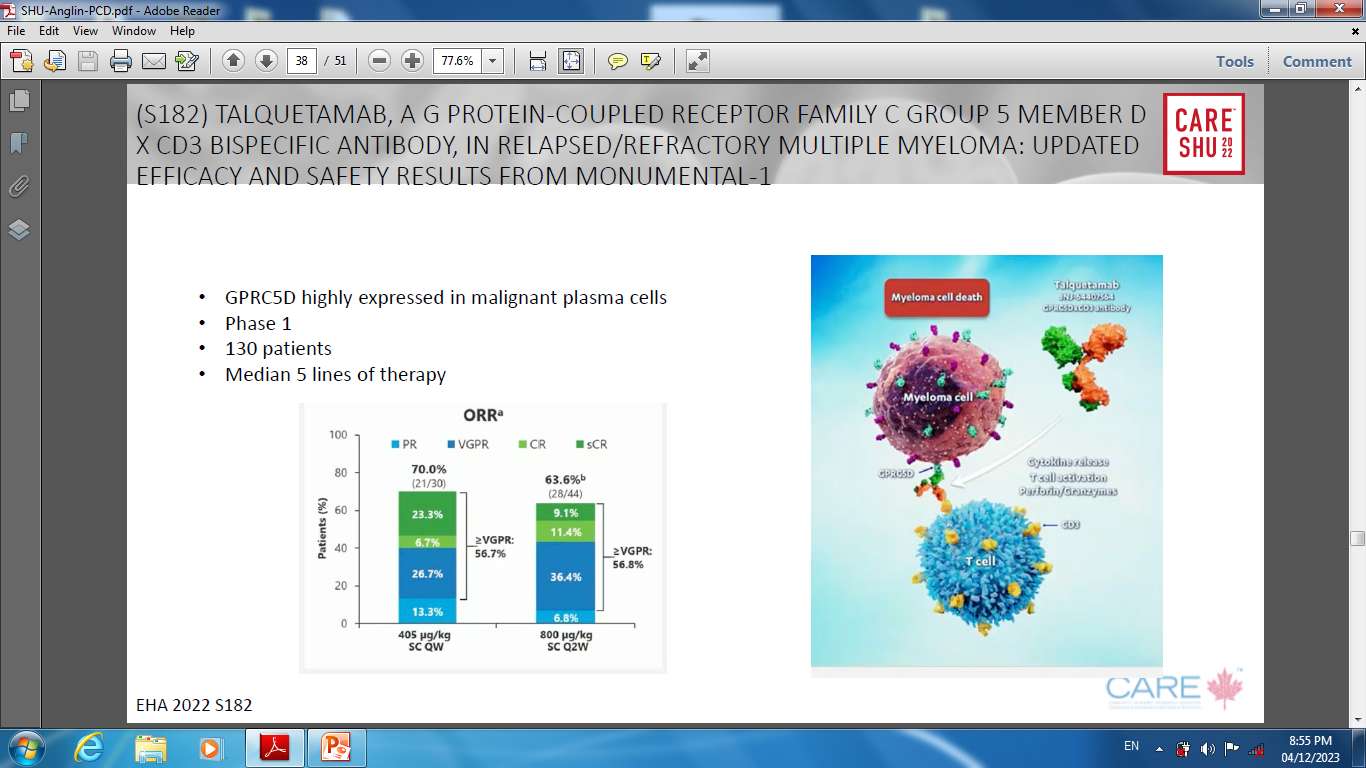 Trials looking at the use of CAR T-cell therapy in early relapse include CARTITUDE-2 cohort B, which resulted in an ORR rate of 100% and KARMMA-2 trial, which resulted in an ORR rate of 83.8%.
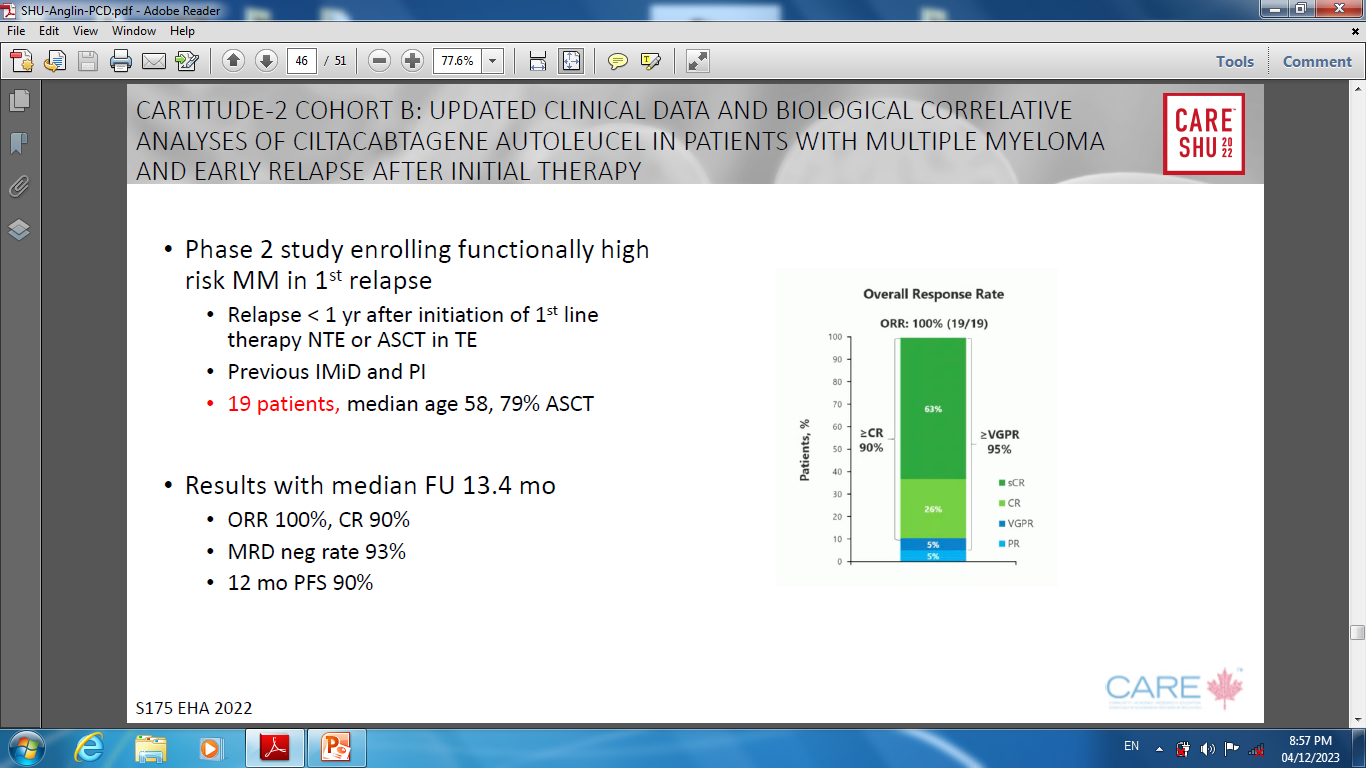 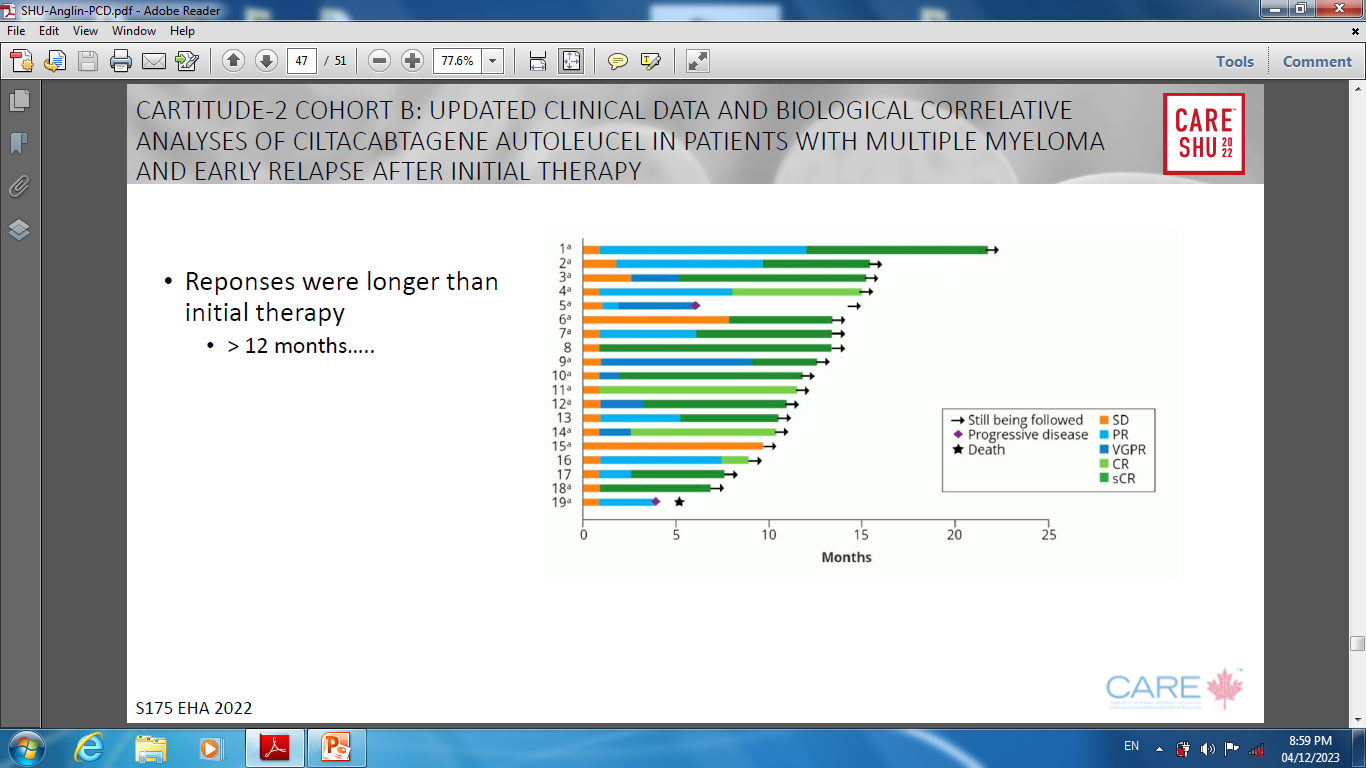 Thank you